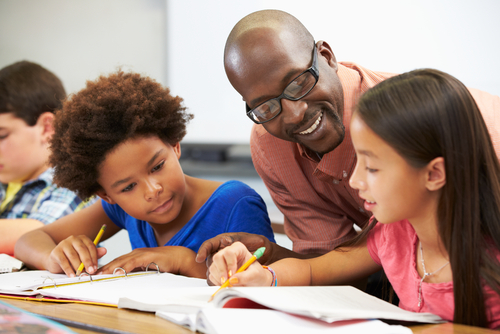 Ser feliz y hacer feliz desde el aula
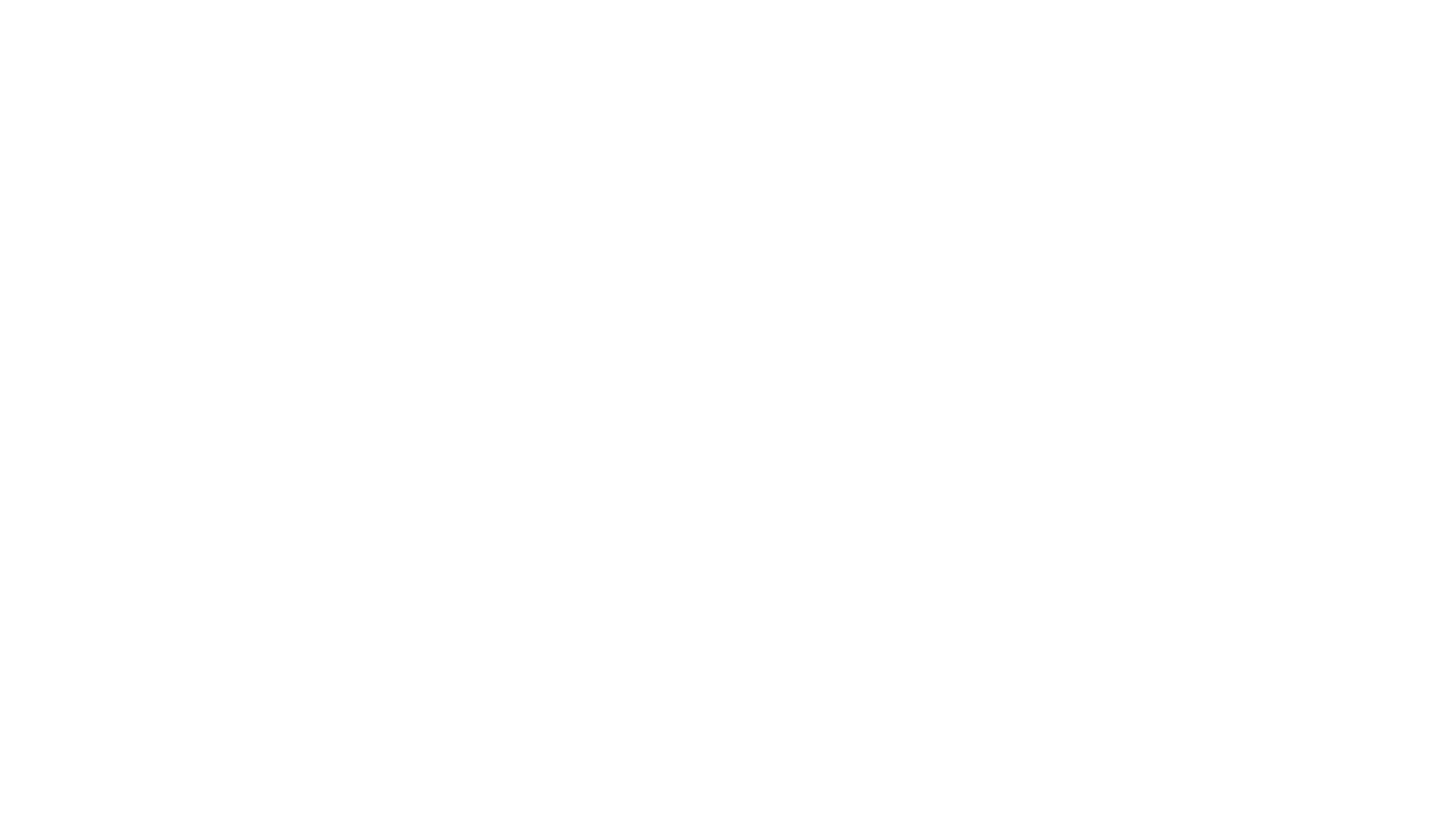 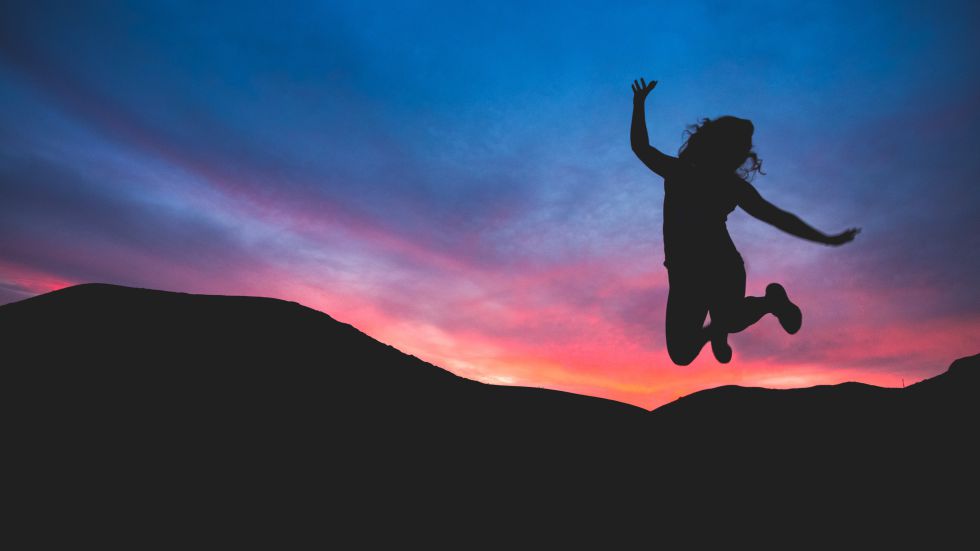 Si el docente es feliz. El niño puede serlo
Si el docente está mal, amargará al niño
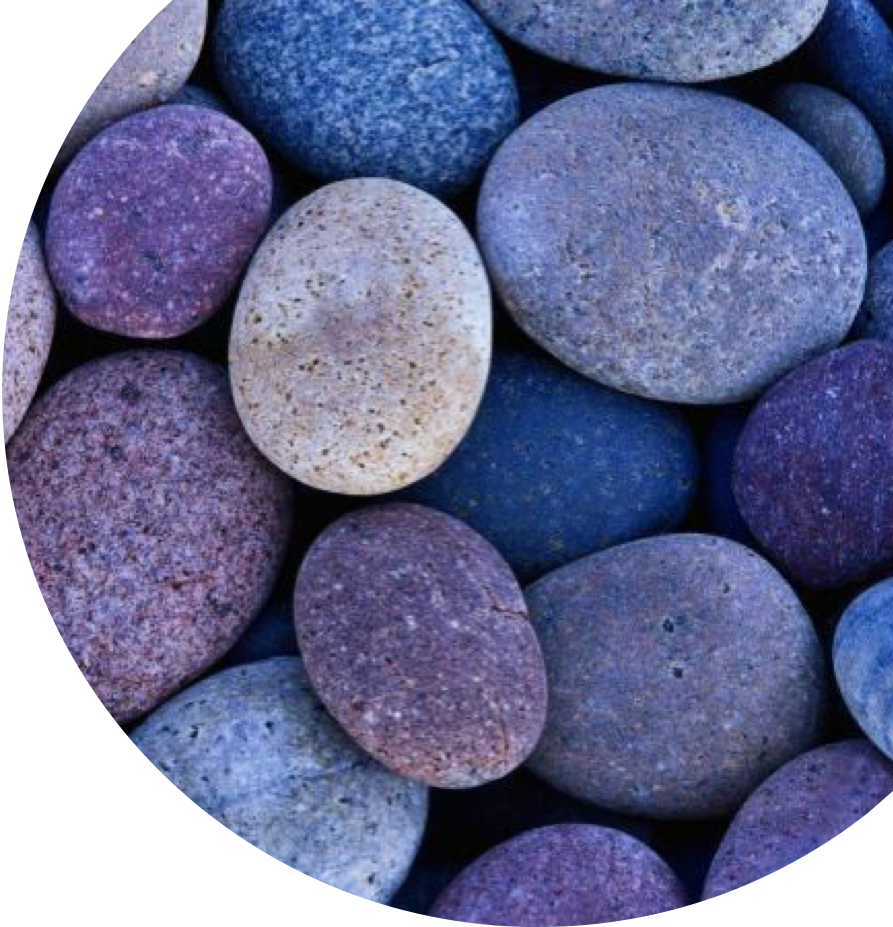 PIEDRAS
Que frenan tu vida.
 ¿Cuáles son las piedras de tu mente?
 ¿Cuáles son las piedras de tu corazón? 

Es mejor ir haciendo limpieza durante el día
NO DEJES QUE LAS PIEDRAS SE ACUMULEN
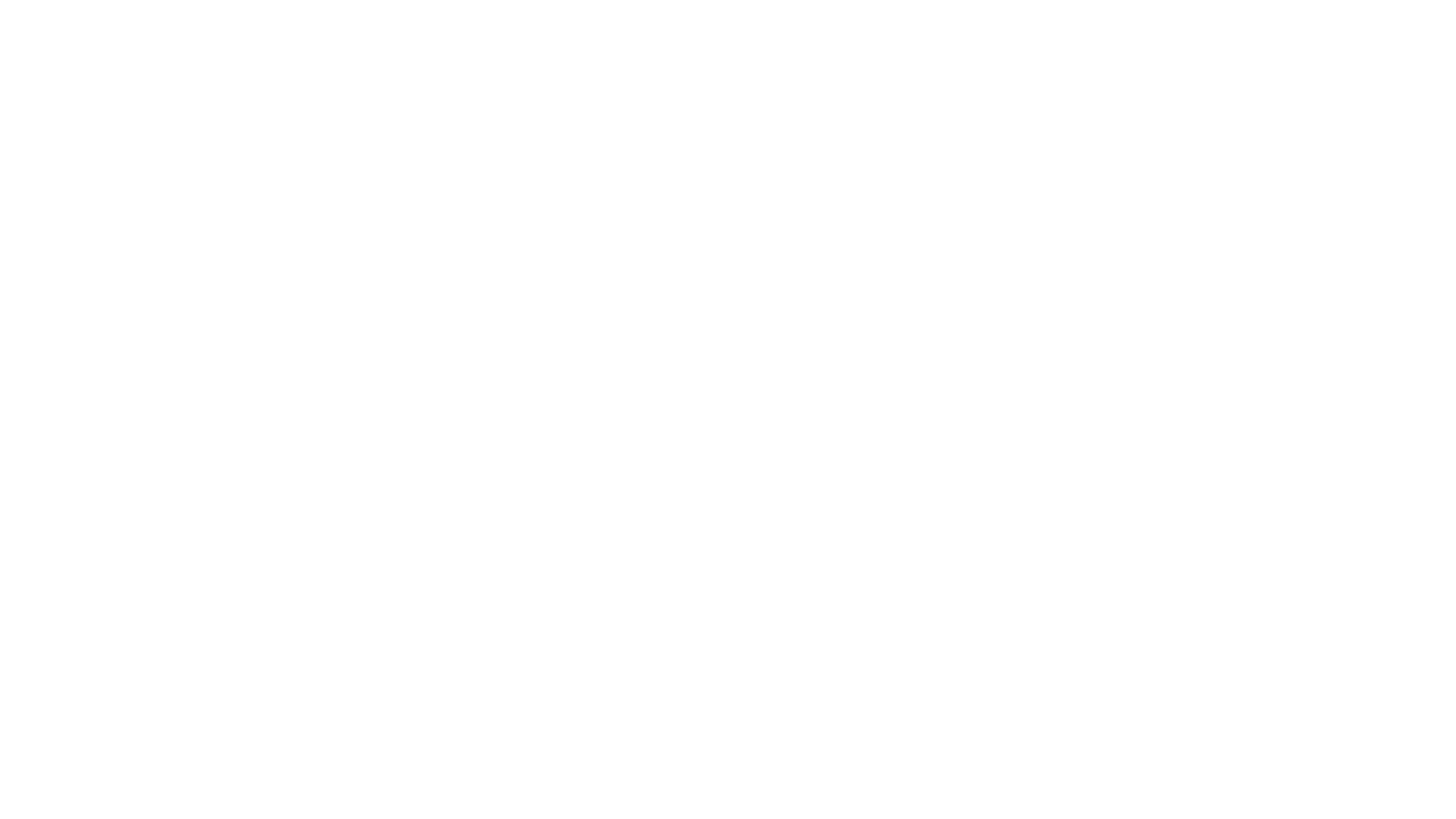 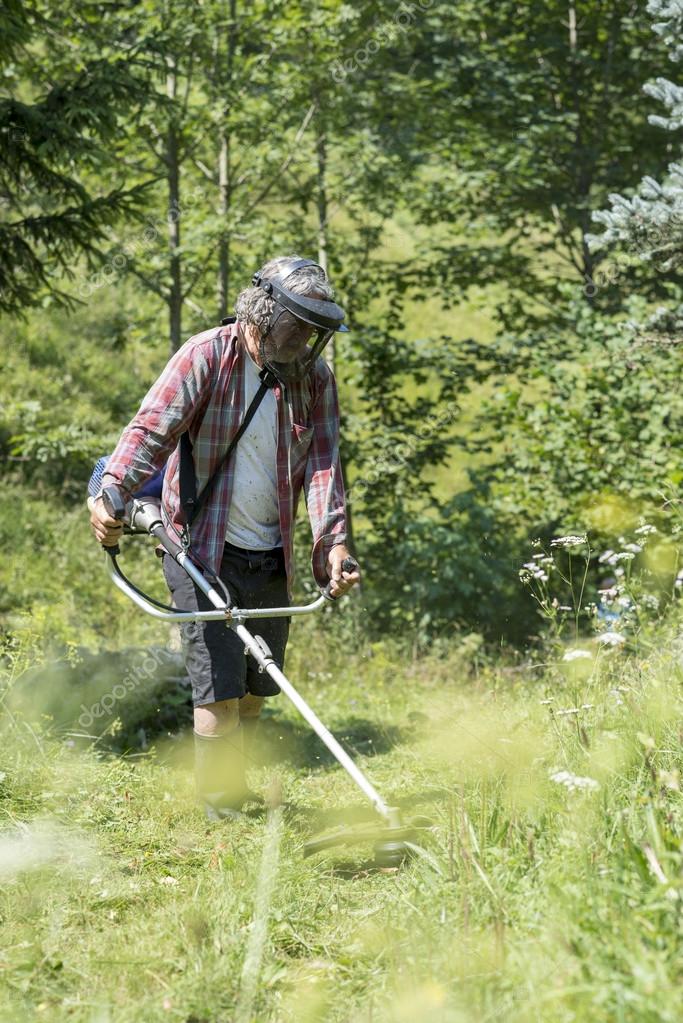 CHIRIMIRI DE H……
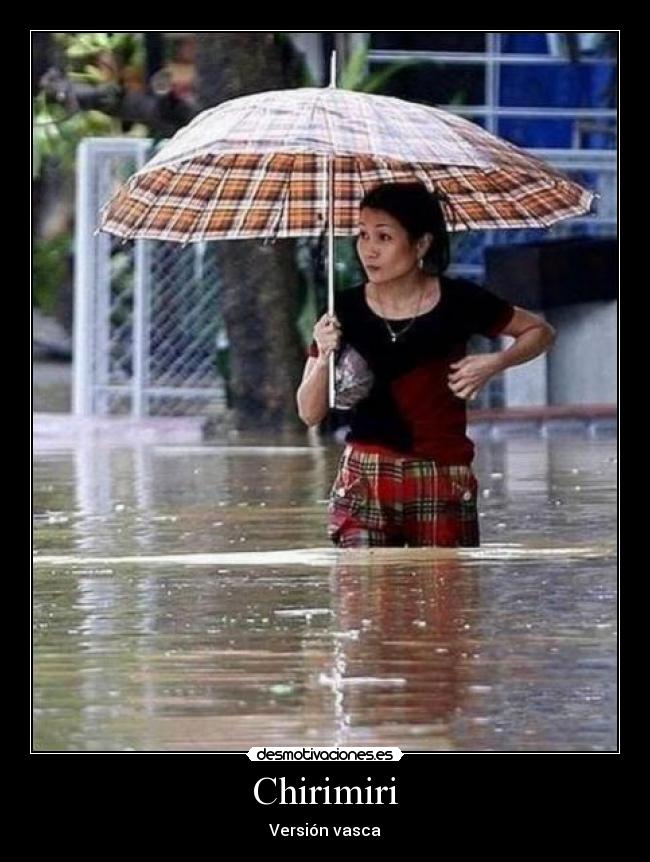 Dramas

circunstancias a resolver
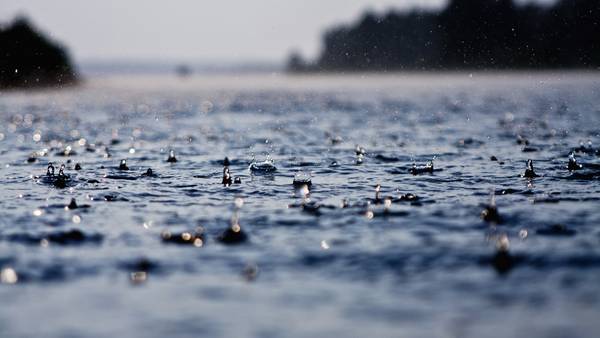 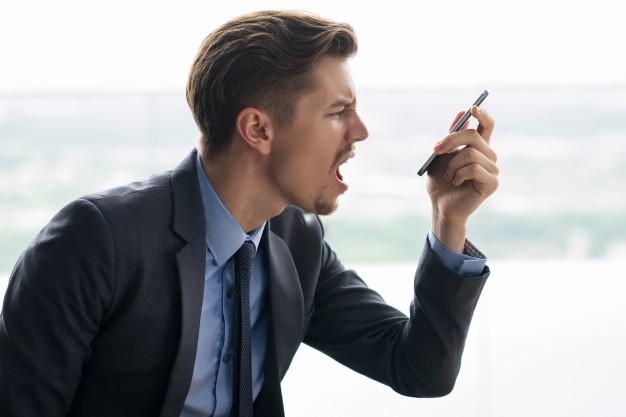 Intransigentes crónicos
Quejicas permanentes

Insensible al dolor ajeno

Desahogo razonable

Hay gente que lleva 5 años enfadado con la humanidad
(C+H) *A
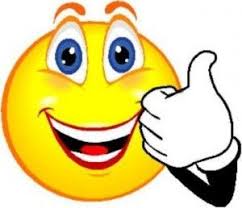 LO ELEGIMOS NOSOTROS

Nos gusta la gente fácil y con sentido del humor.

No la gente que discute y está todo el día enfadada. 

«Yo soy así».
 ¿Cómo? Pues espabila, que los demás no tenemos la culpa
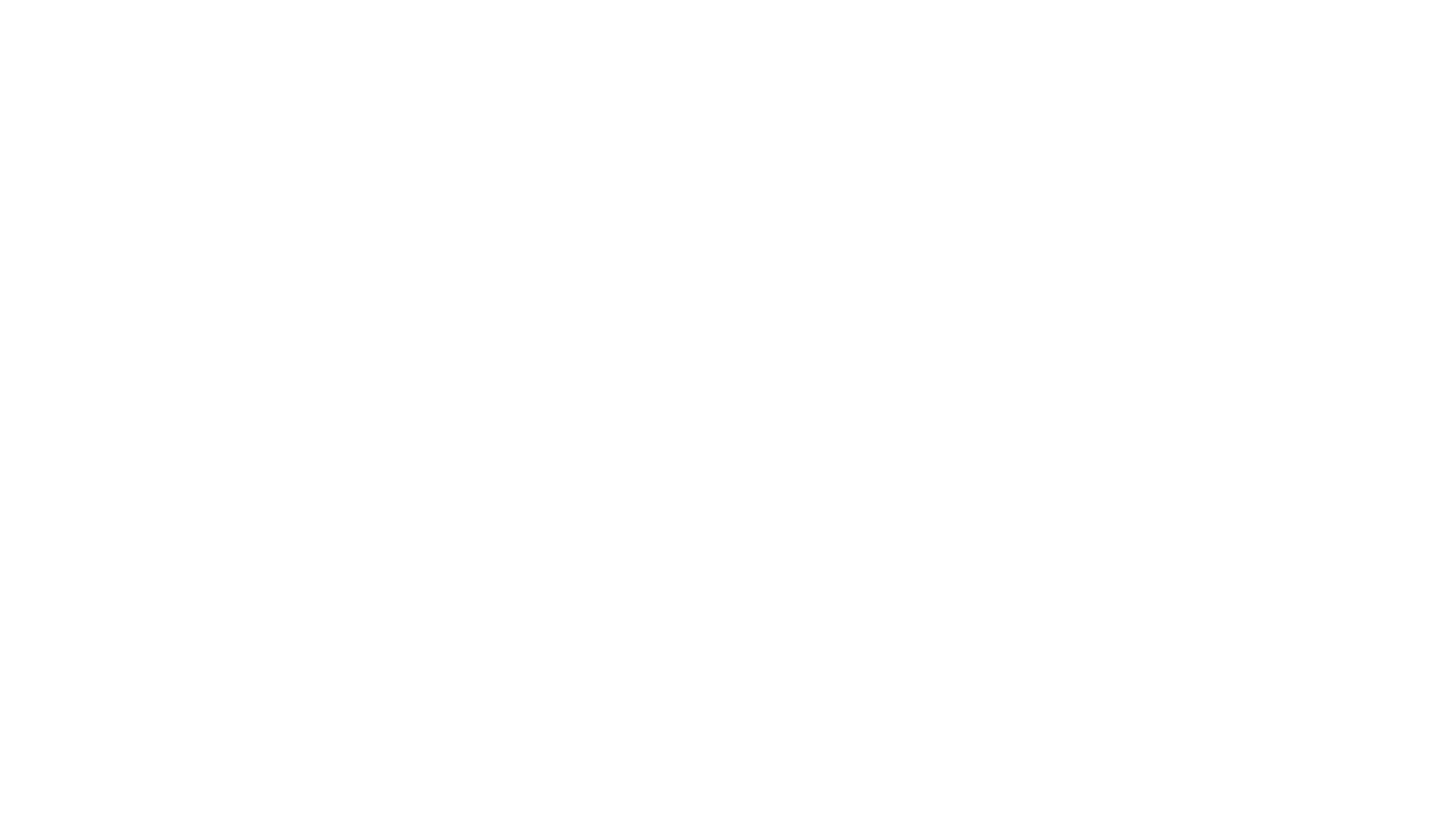 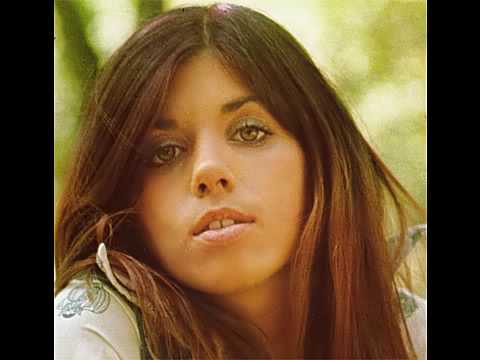 https://youtu.be/5dbwdgMxqNw?t=19
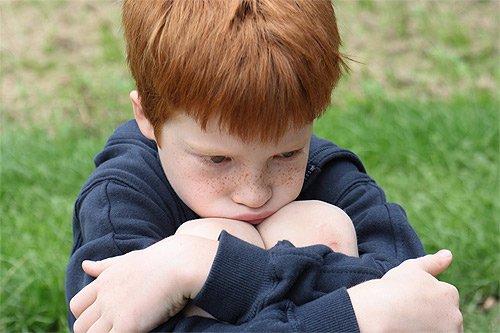 Detrás de una conducta negativa
 hay un sentimiento negativo
El que se siente mal aprende mal
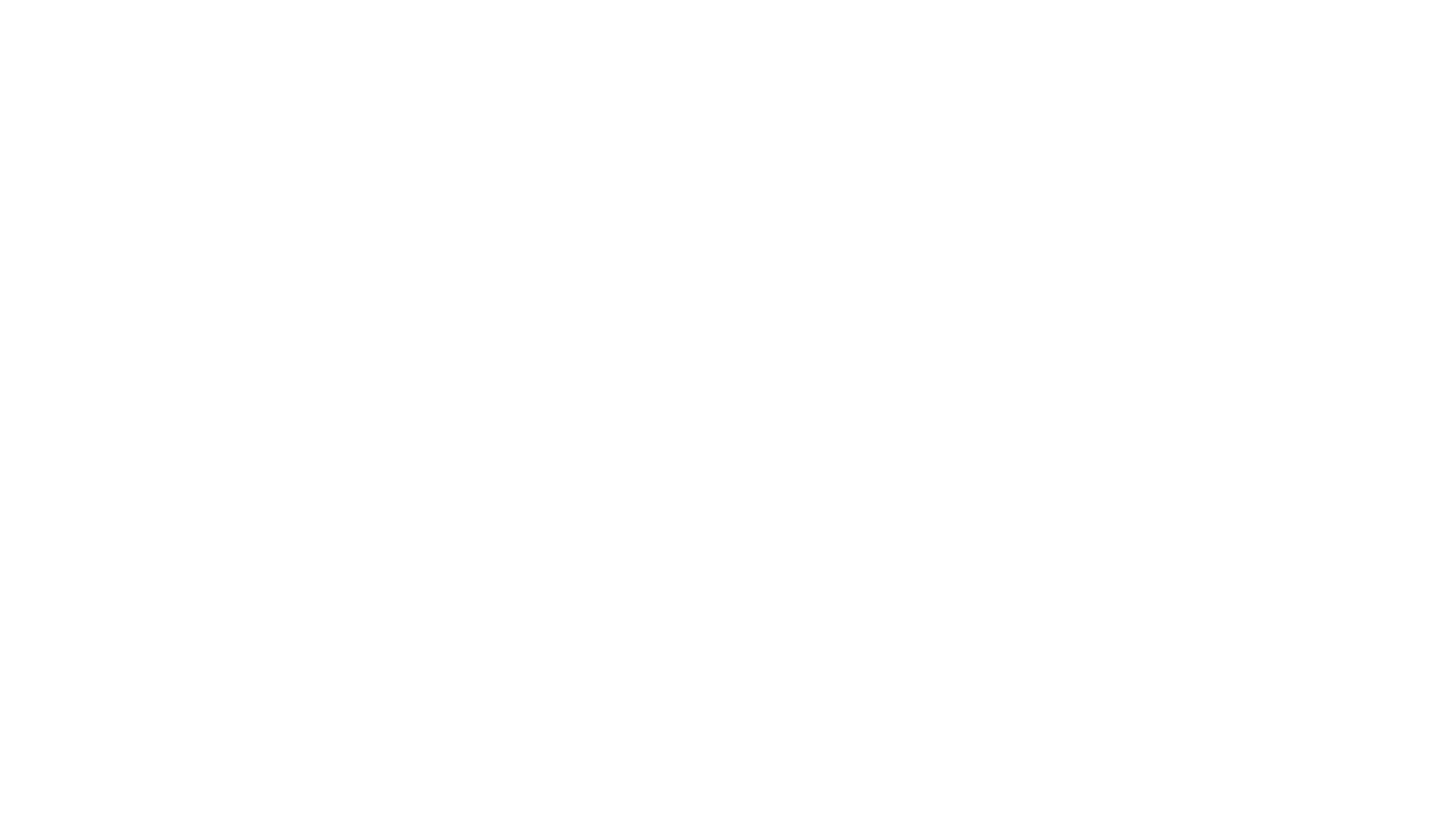 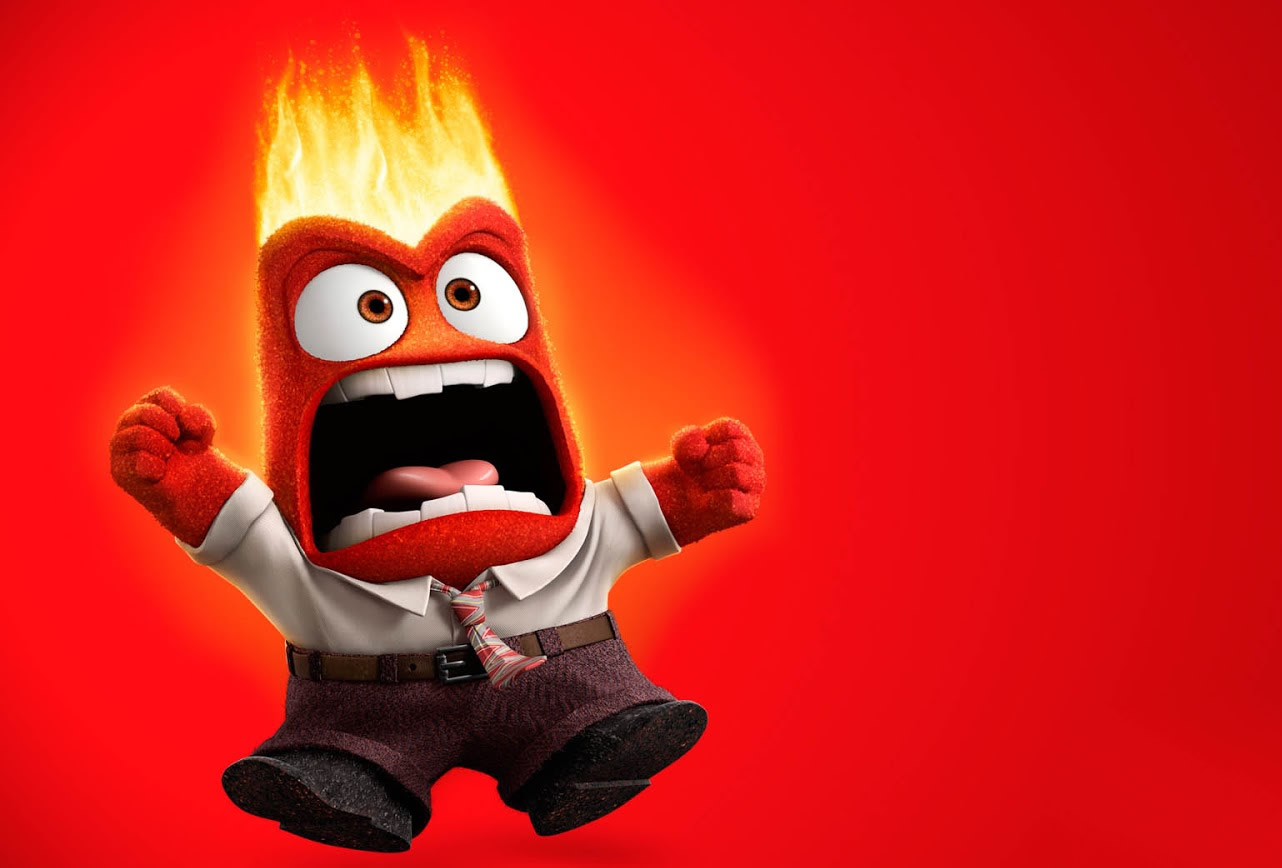 IRA
“Lo que empieza con cólera acaba en vergüenza”. 
 Franklin


Secuestro emocional

CUANDO SUBE LA IRA BAJA LA INTELIGENCIA
El profesor que grita sufre
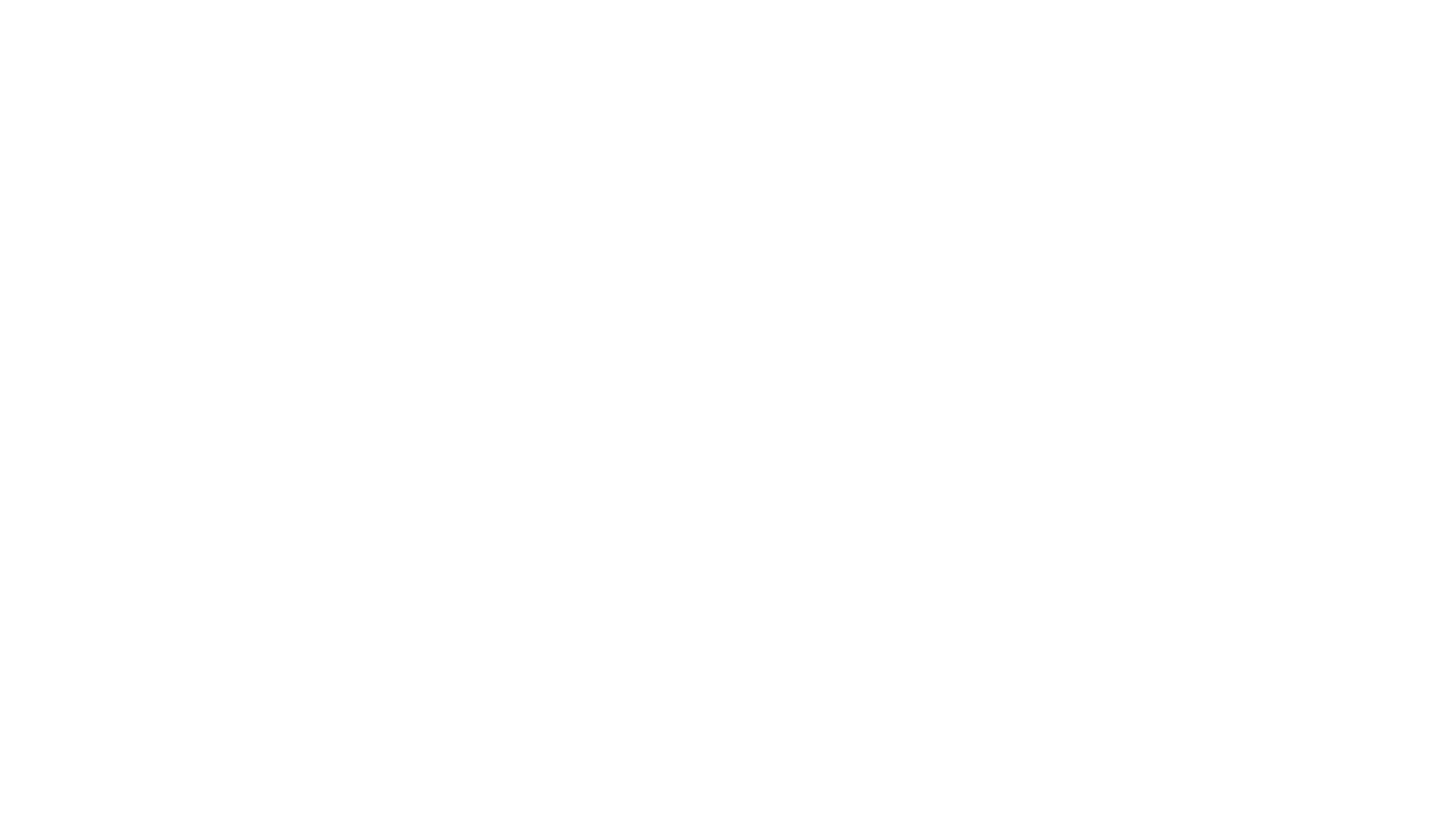 SOLUCIONES A LA IRA
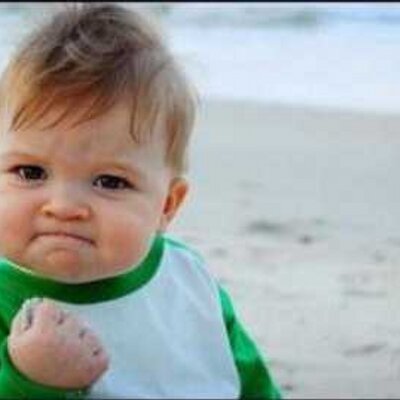 Se prudente no puedes expresar todo lo que sientes.

Practica un idioma sereno

“Yo no lo haría de esta manera ,  pero respeto que lo hagas así”
La toma de tierra
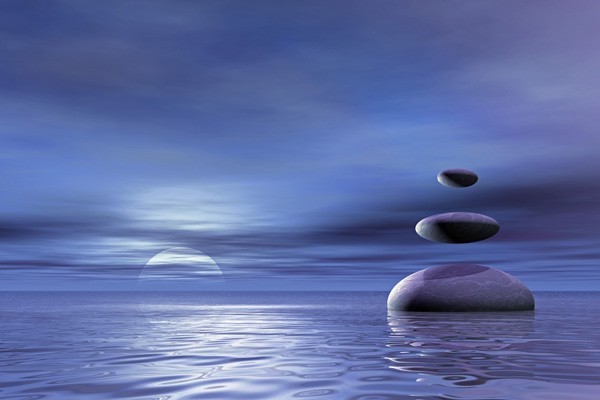 SOLUCIONES A LA IRA
Enseña al cerebro alternativas:

 En vez de gritar a otro, 
	escríbelo  

si lo escribo el cerebro tiene otra ruta para resolver la situación

No estar en tensión

Sonreír

Sentarnos de forma relajada
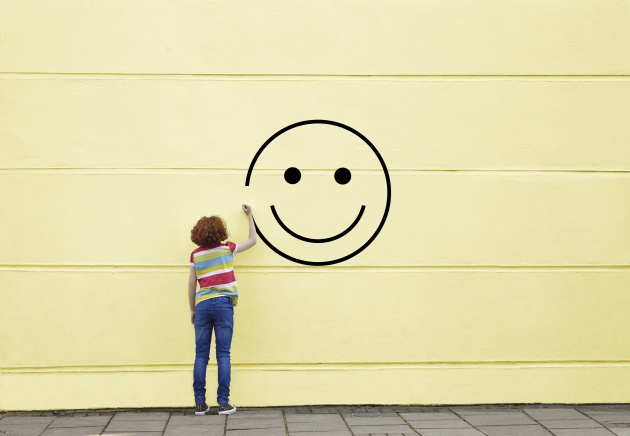 MUCHA INFLUENCIA DE LAS PALABRAS.. 
Son maestros de futuro
	- Provocan pensamientos
	- Donde ponemos el foco 
		se expanden


Ojo AUTODIALOGOS 
cómo nos sentimos depende de nuestra mente
Los sentimientos crean hábitos

No poner despertadores
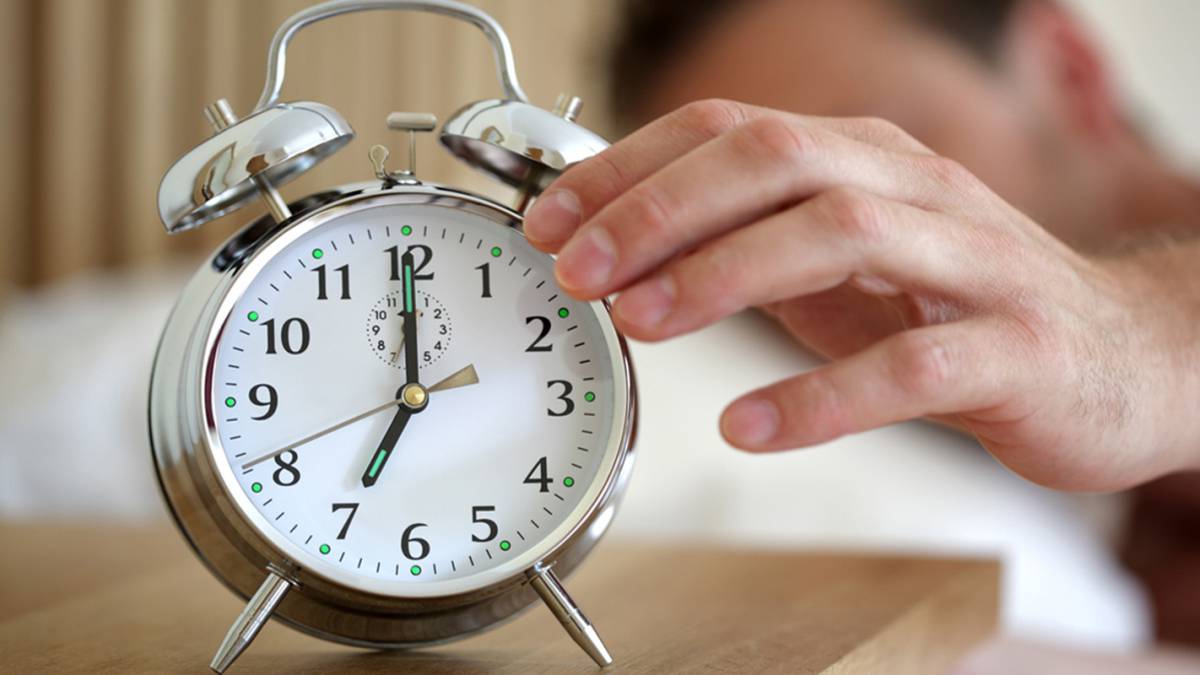 PREFIERO TENER PAZ A TENER LA RAZÓN
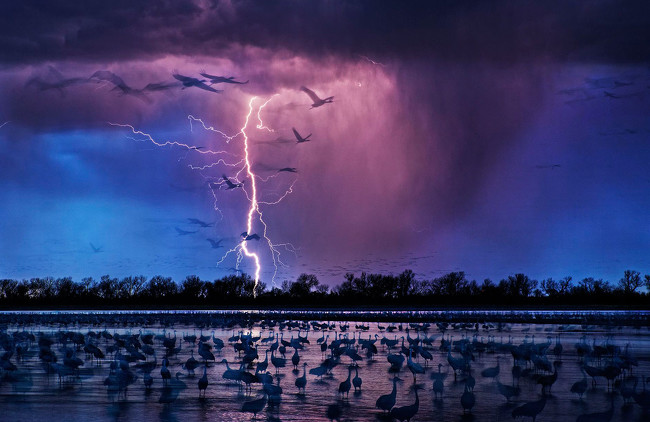 Alfabeto ASRD
Las conductas A: amor, amistad amabilidad 
Producen S : sueño, sexo, salud, serenidad

Las R ( rencor, rabia, corrosión)
 Producen D
 Depresión, desanimo, dolor
Abrazos
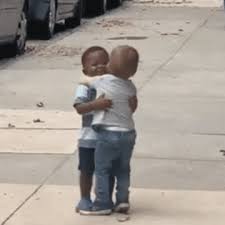 Cuando no se abraza, 
se priva de validación y afirmación 
que viene del tacto

Cuando se abraza 
se hace una insuación de amor 
de preocupación humana.

hugga = consolar,
 tener cerca 
 compartiendo confidencias
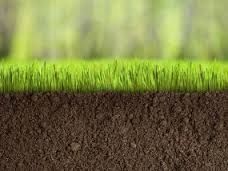 ALIMENTAR LA TIERRA
Incentivar la producción de neurotransmisores y hormonas del bienestar
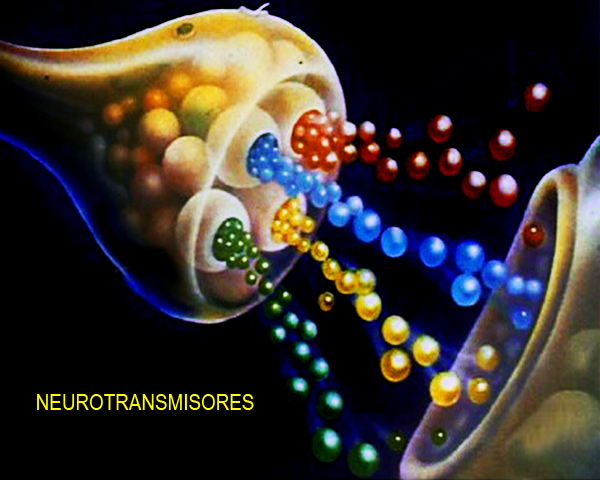 OXITOCINA: CONECTIVIDAD

DOPAMINA: MOTIVACIÓN

SEROTONINA: ALEGRIA

ENDORFINAS: PAZ
LOS 4 FANTASTICOS
Ducha fría (200% dopamina)
Objetivos diarios
Té, café
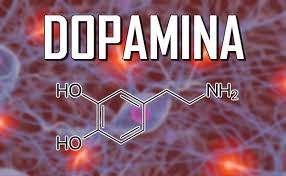 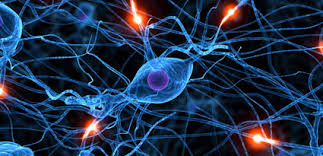 Dar abrazos
Masaje
sexo
oxitocina
No tocar a un niño son malos tratos
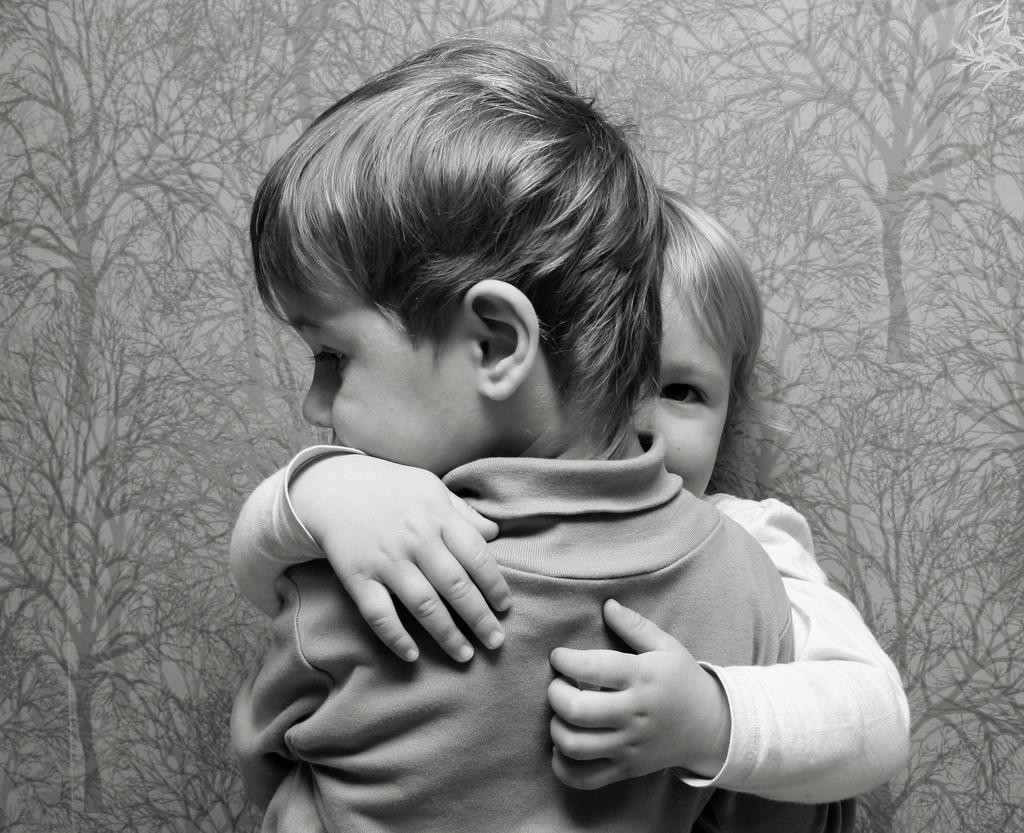 Si ves a alguien que quieres triste,
 primero abraza 
y luego pregunta.
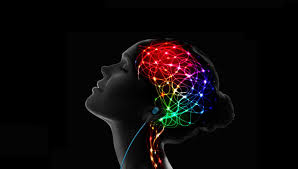 Anacardos

Dar gracias

Vitamina D

Reír a carcajadas
serotonina
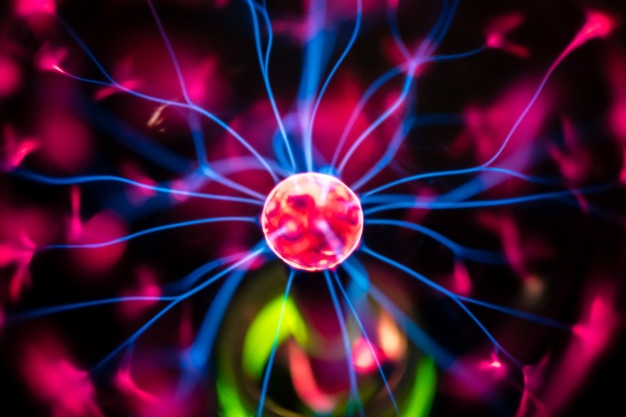 Endorfinas
Ir a correr

Estirando

Ducha fría
Fotocopia
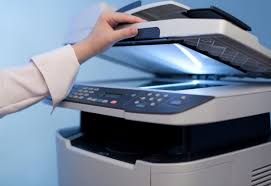 Analiza tu día, 
tu vida es una fotocopia de tus días

Tu actitud: 
personal, 
profesional 
y social
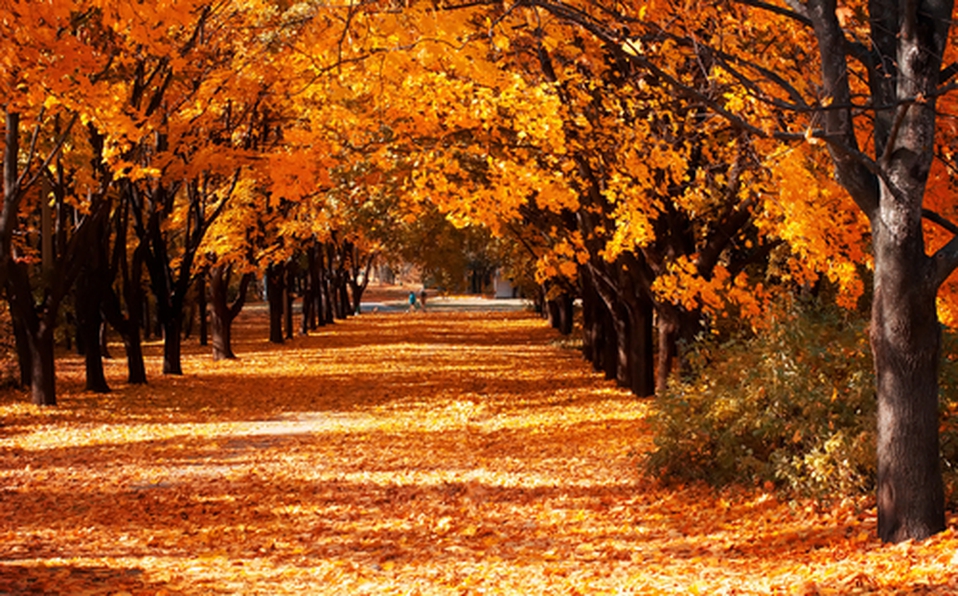 otoño
En el otoño de tu vida te toca revisar. 
No lo dejes para el otoño hazlo cada noche

Aprendes: 
que es importante, 
a estar en paz con el mundo, 
a revisar el día
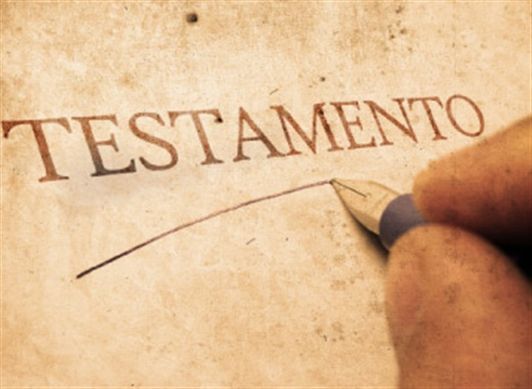 Haz testamento una vez al año:

 te ayuda a tomar decisiones mas inteligentes pues te das cuenta que no vas a estar toda la vida

Te das cuenta de lo rico que eres.
Hackea tu mindset
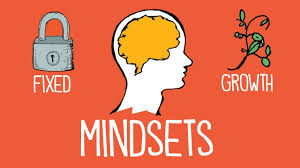 Toma conciencia: 
ver el sistema de creencias

Sal del bucle

Repite

Ej: soy inseguro
No tengo sentido del humor..
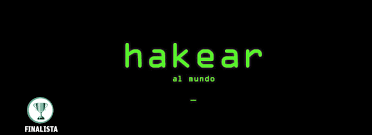 ¿es siempre cierto?

¿a pesar de eso puedo ser feliz?
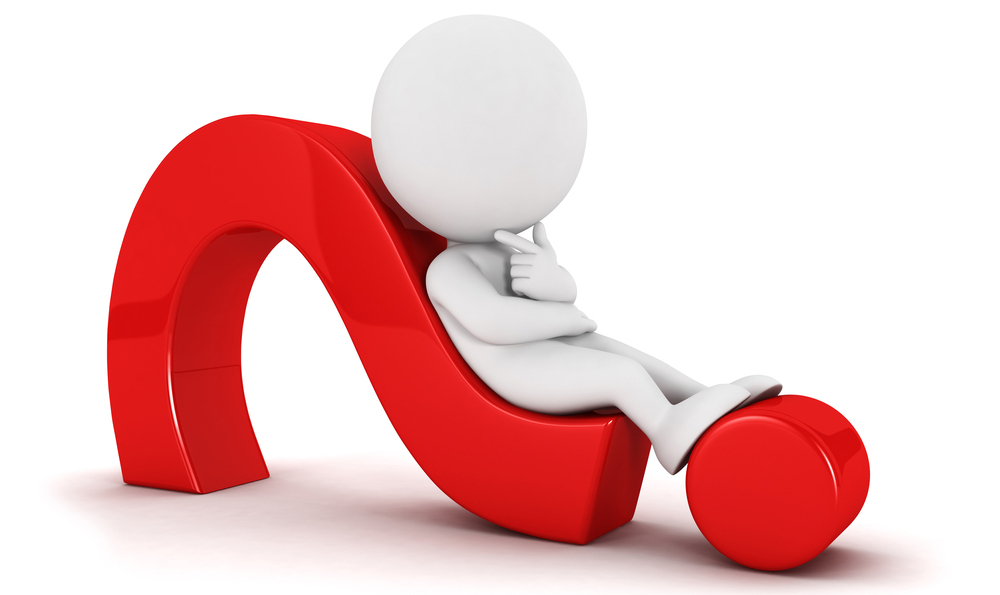 Preguntas disruptoras
Conseguir coherencia cardiaca
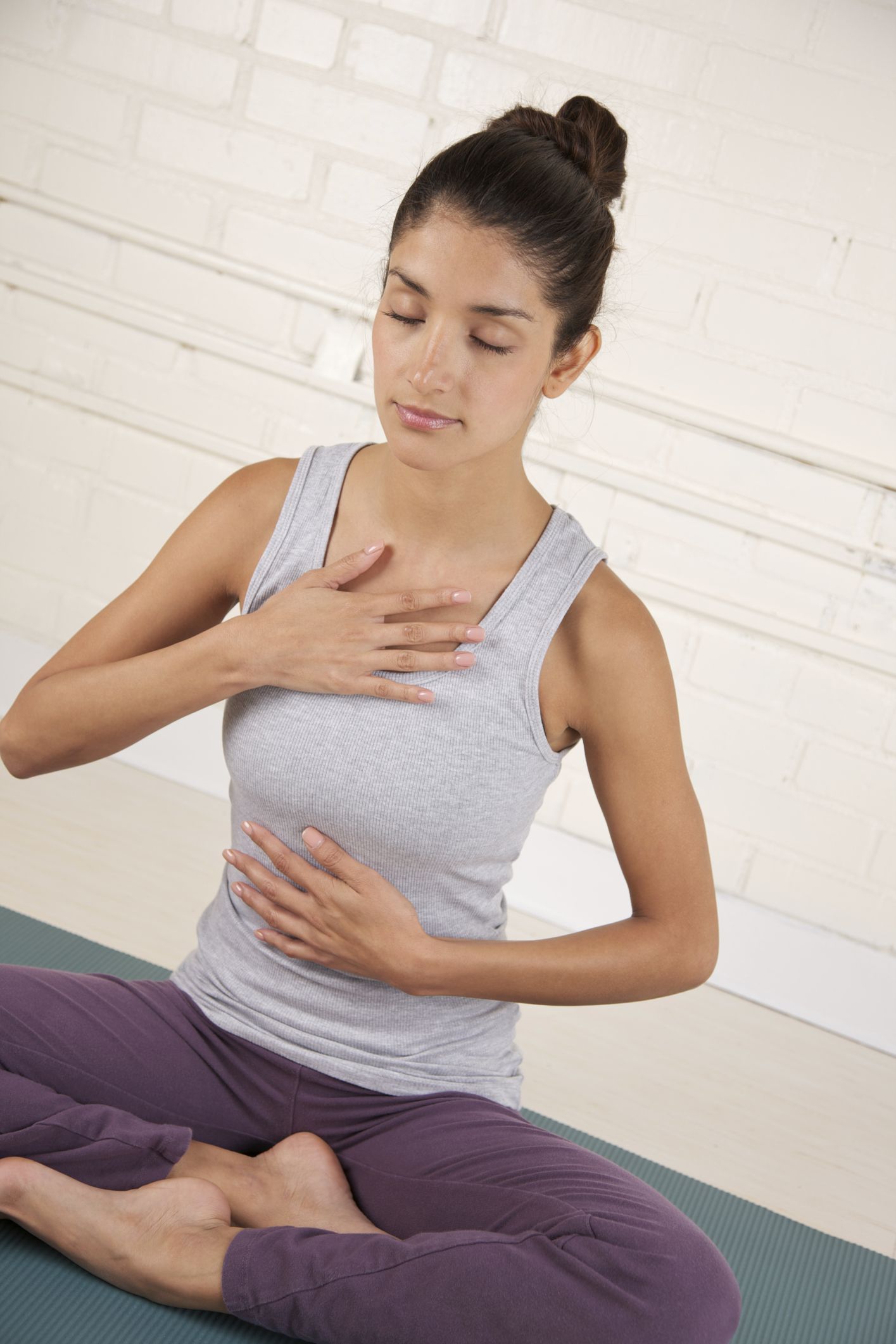 RESPIRACIÓN CUADRATICA
RESPIRACION EN 5 RITMOS 
SWAT
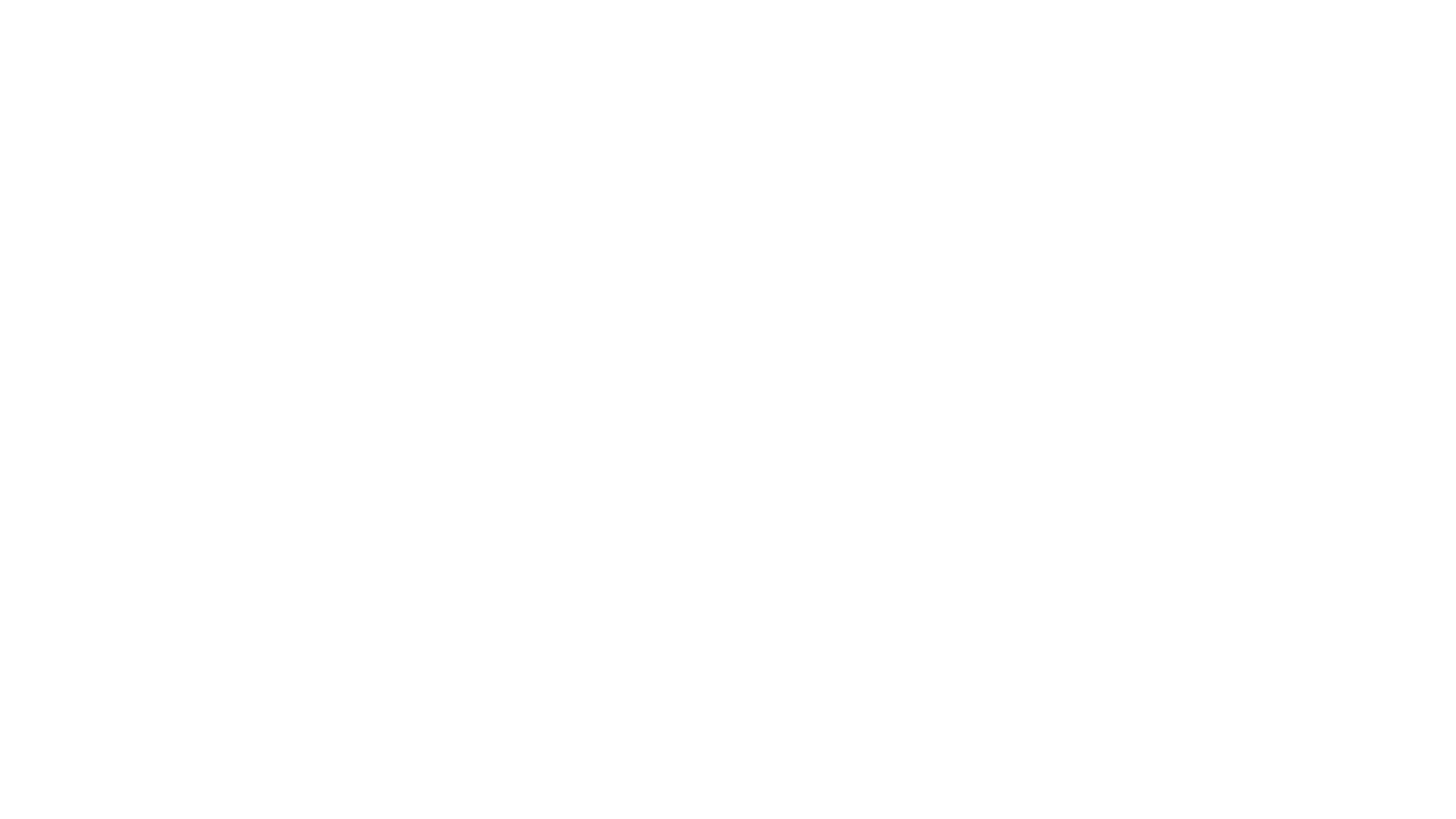 Si se tratan bien los resfriados se evitan las pulmonías
Ritualiza tu vida
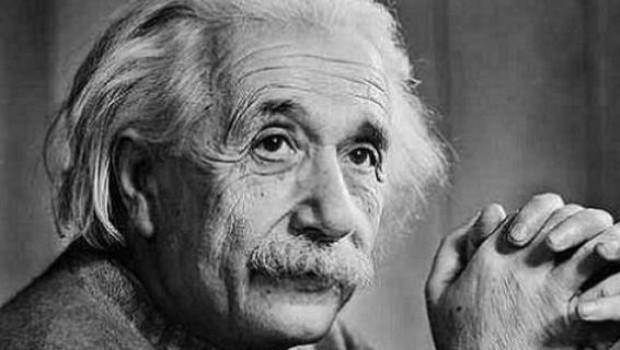 Cena con un genio
Convierte tus desplazamientos en un master
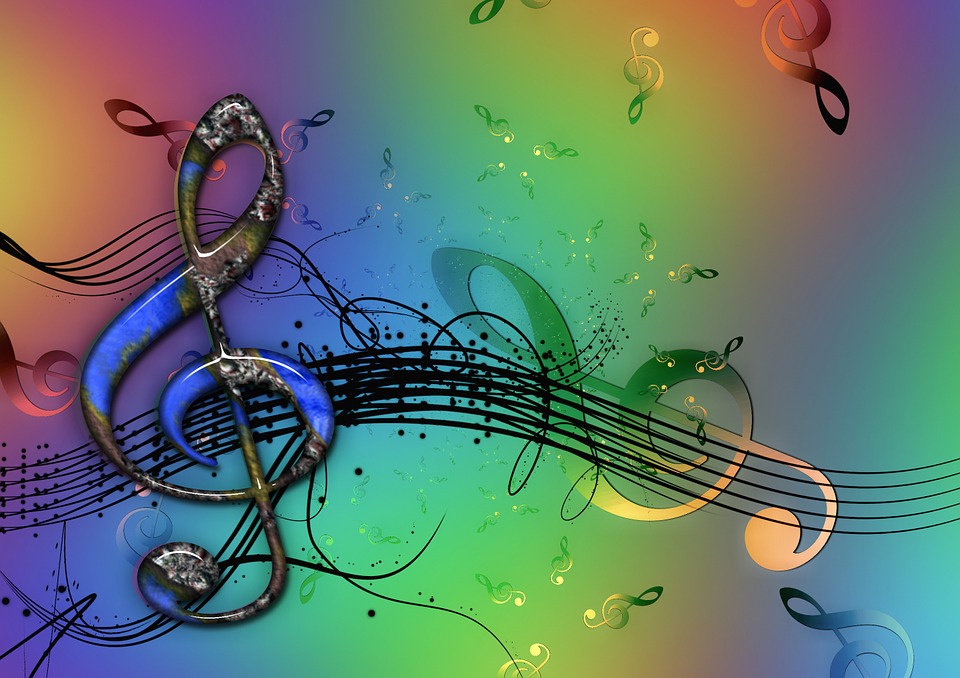 música
Elabora una lista de música que te hace feliz

Música altera el estado de ánimo
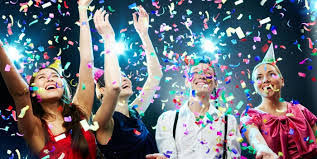 Celebra
Detecta que te gusta 
y hazlo

La vida entiende que celebras lo que te gusta 
te da eso
El descanso está infravalorado
dormir
Un día a la semana sin despertador
Duerme más que los demás, cuando estes despierto estaras más despierto que ellos
Vete a la cama una hora antes
Las peores decisiones se toman por la noche
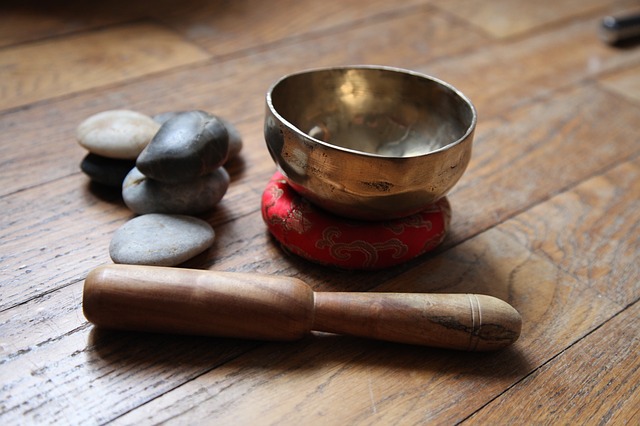 SILENCIO
Un ratito en silencio
El cerebro es como una radio que esta todo el rato emitiendo
Ojala lleguemos todos a viejos y vivamos cien años,

 pero hay que vivirlos bien, 
con calidad de vida.

Eso pasa por 
comer bien, 
cuidar tu físico,

medicarse correctamente y, por último, muchos besos y abrazos, mucho cariño entre las personas. 
Quien no ponga esto en práctica, fracasa».
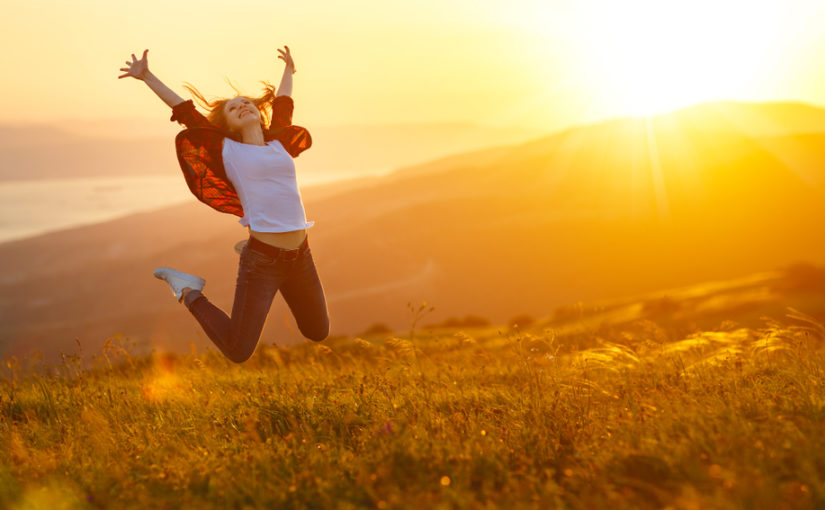 Jesús de la Gándara
PARAR PARA REPARAR
Que la vida te de un sartenazo
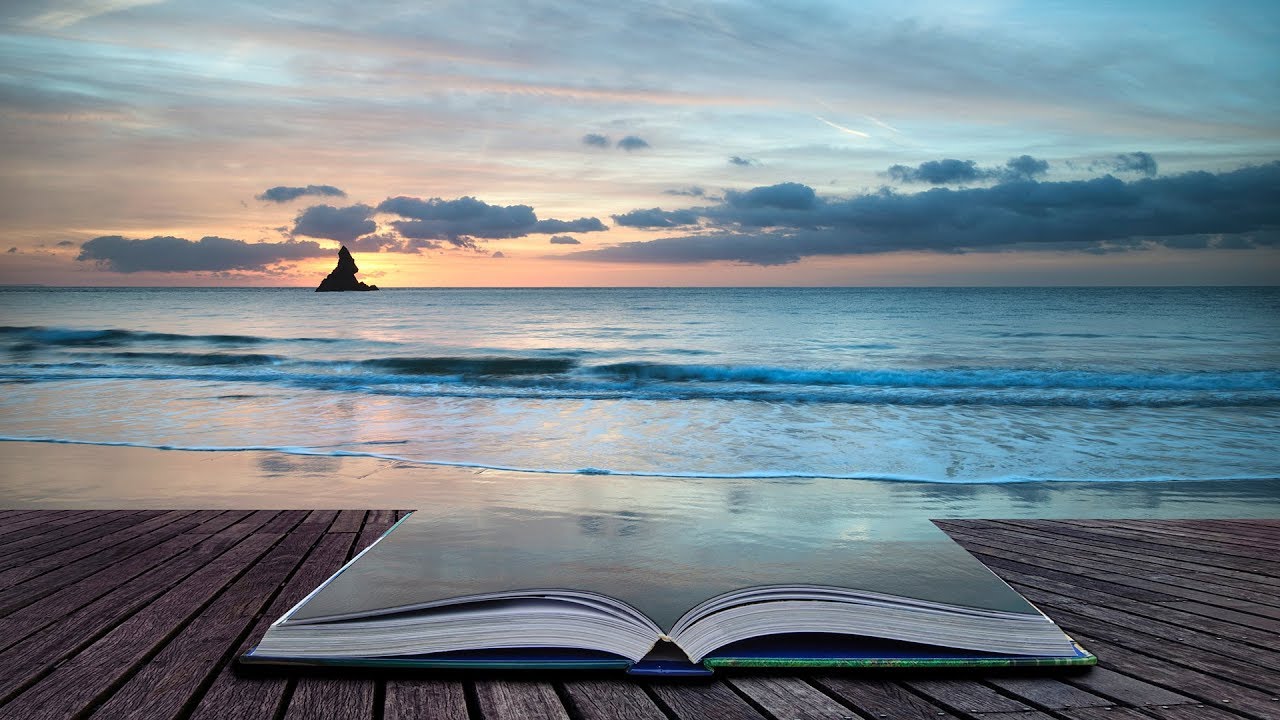 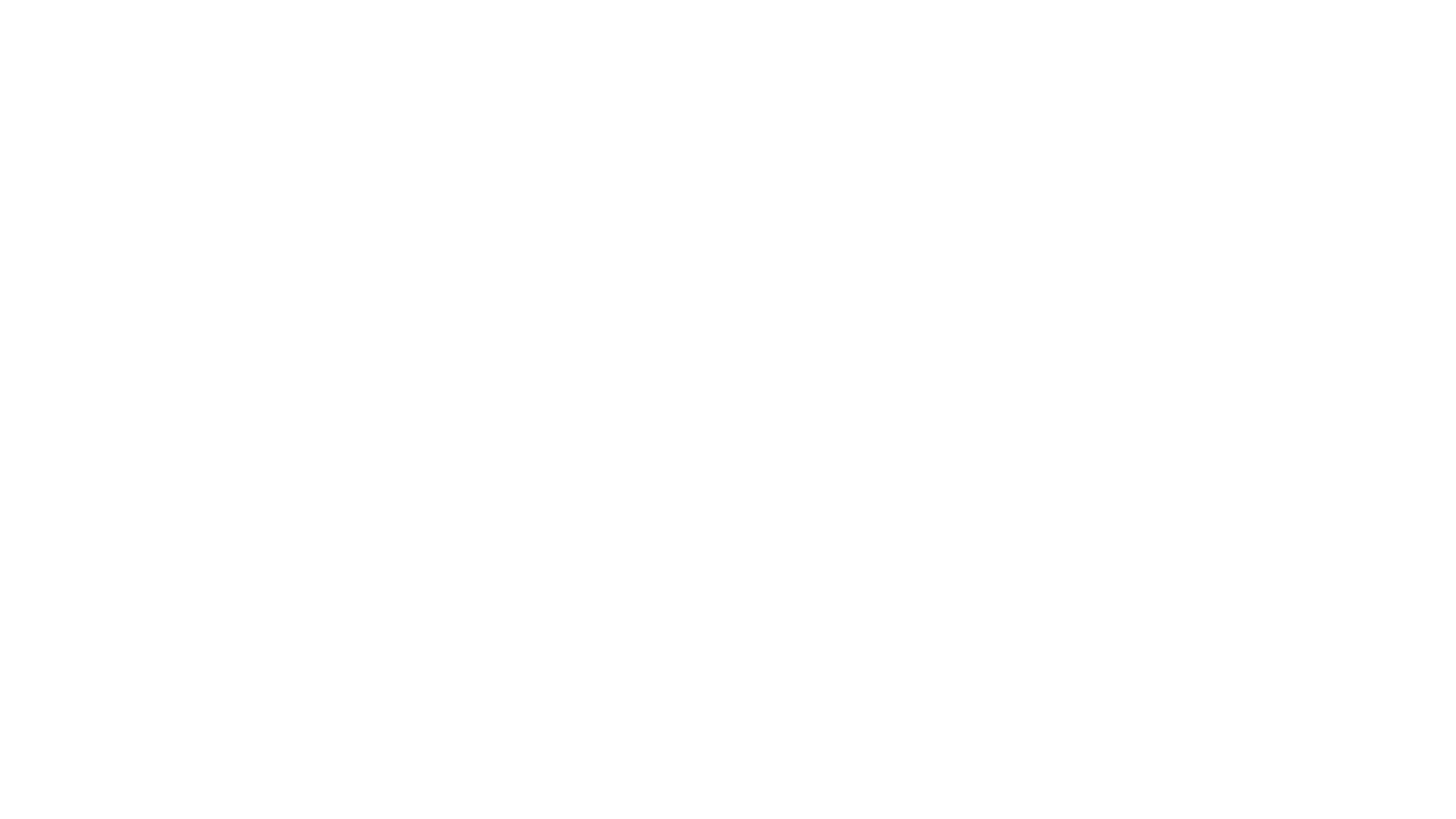 SABOREAR
MEDITAR
IKIGAI
DORMIR
EJERCICIO
CONECTAR
AGRADECIMIENTO
PERIPATÉTICO
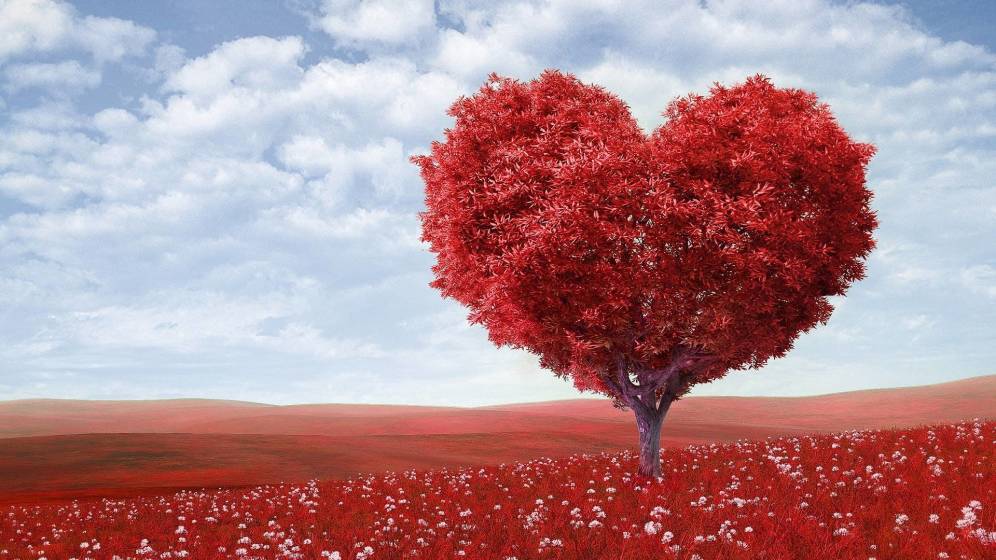 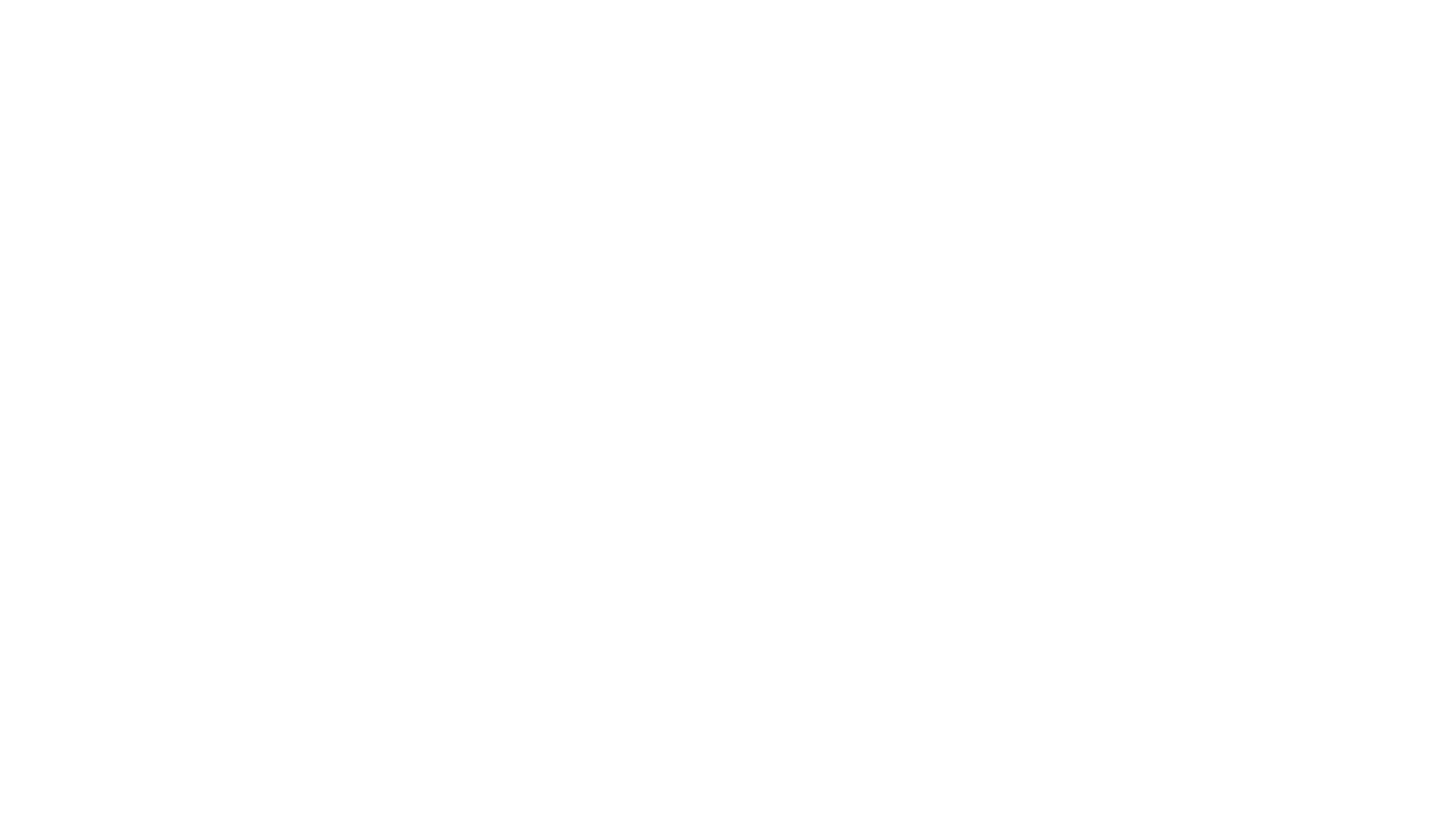 Humor
https://youtu.be/-zsHP-FIo-I?t=50

Amor
http://videos.marca.com/v/0_mdhreggu-el-gran-gesto-de-un-joven-jugador-de-baloncesto-con-su-companero?uetv_pl=baloncesto&count=1

https://www.youtube.com/watch?v=9PszTuOkpGo

Dolor
https://www.youtube.com/watch?v=FfyL5jtiIzk
Los tres or
La atención dura lo que “dura el culo”
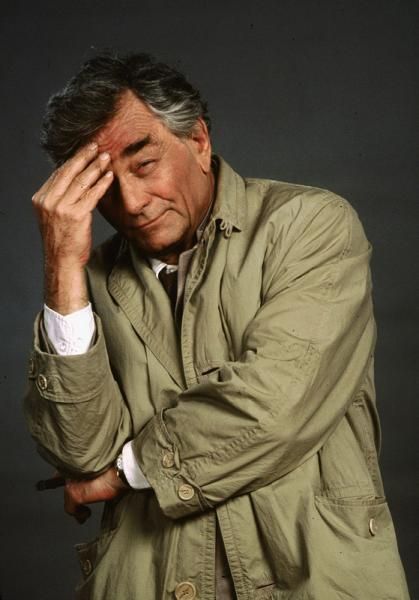 Preguntar mejor que sermonear
Técnica de colombo:
La carpeta morada
TÉCNICA DEL SANDWICH
Nadie se llama silencio ni callaros,
 llamar por el nombre

Efecto onda expansiva

Cerrar los ojos

Gritar y golpear la mesa no sirve demuestra que se es primitivo

Responder con sonidos
Mirada
Gestos.
Callar la clase
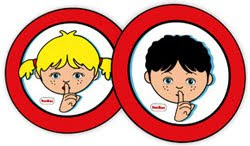 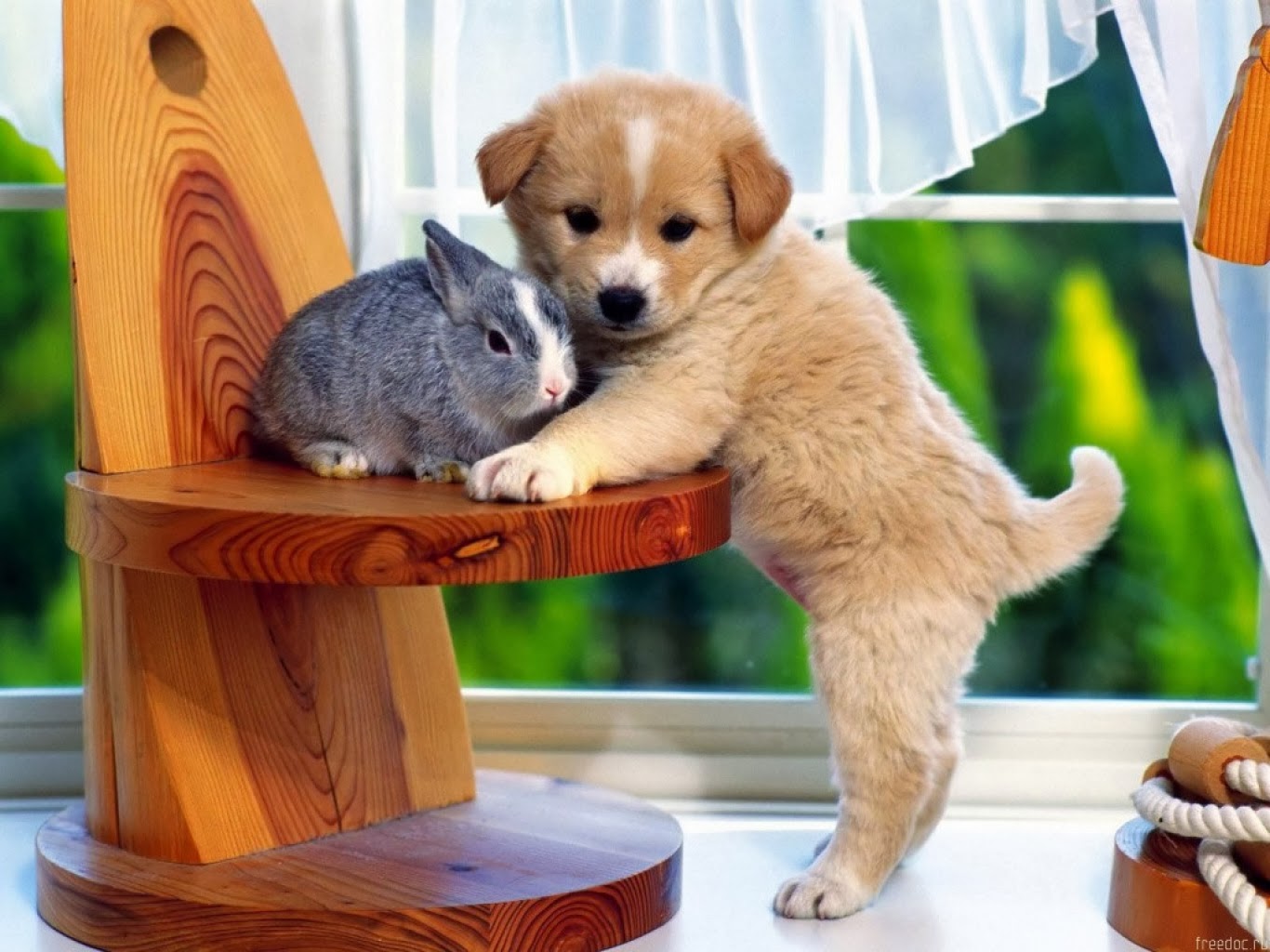 Padres
Tiene Vd alguna idea mejor para que cambie la actitud de su hijo 

¿Qué proponen Vd?

Vamos  aprobar lo que Vds proponen y si no probaremos lo que nosotros proponemos

Queda poco tiempo para colaborar juntos en la educación de su hijo después lo tendrán que hacer Vds. solos.
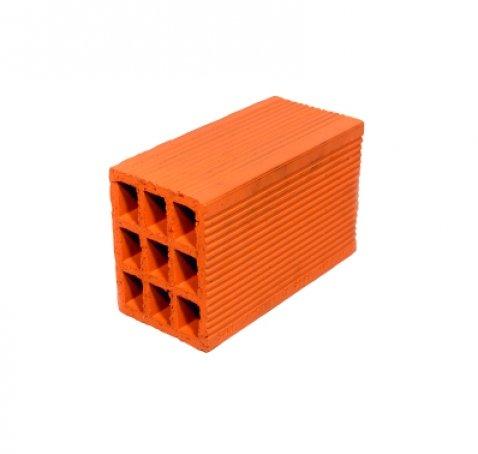 El ladrillo suelto
Lista de libros
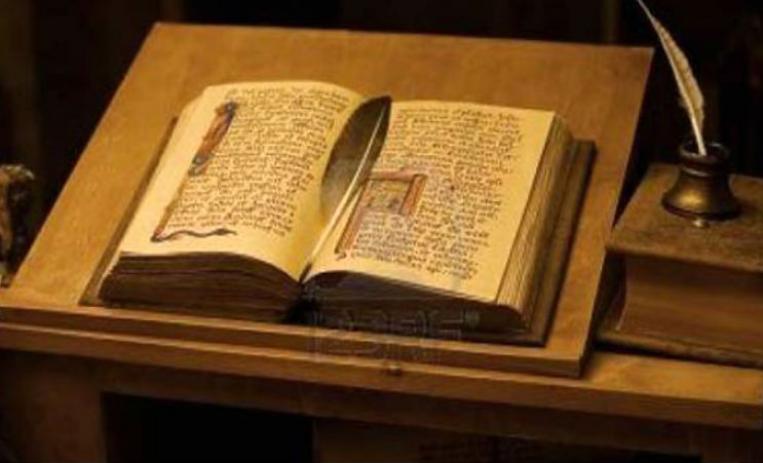 El caballero de la armadura oxidada
El monje que vendió su Ferrari
Las 10 claves de la abundante felicidad
 Susurro y Pity
El arte de no amargarse la vida
La buena suerte
Déjame que te cuente
Uno
La rueda de la vida
El camino de las lágrimas
El duelo terapéutico
emocionaArte
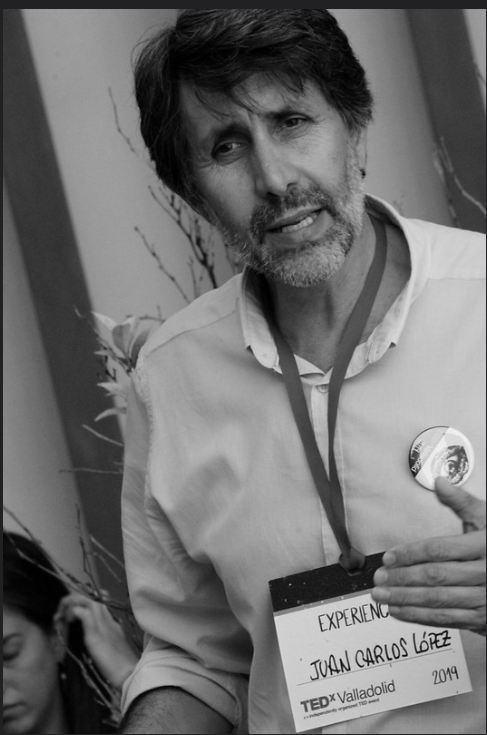 Mail y web
juancarlos68vc@gmail.com

http://diariodeuncorredordefondo.blogspot.com

https://www.tribunapalencia.com/blogs/recetas-para-educar

http://bonding.es/category/colaboradores/

http://juancarloscorner.blogspot.com

https://www.youtube.com/watch?v=-awfqlGU-FY
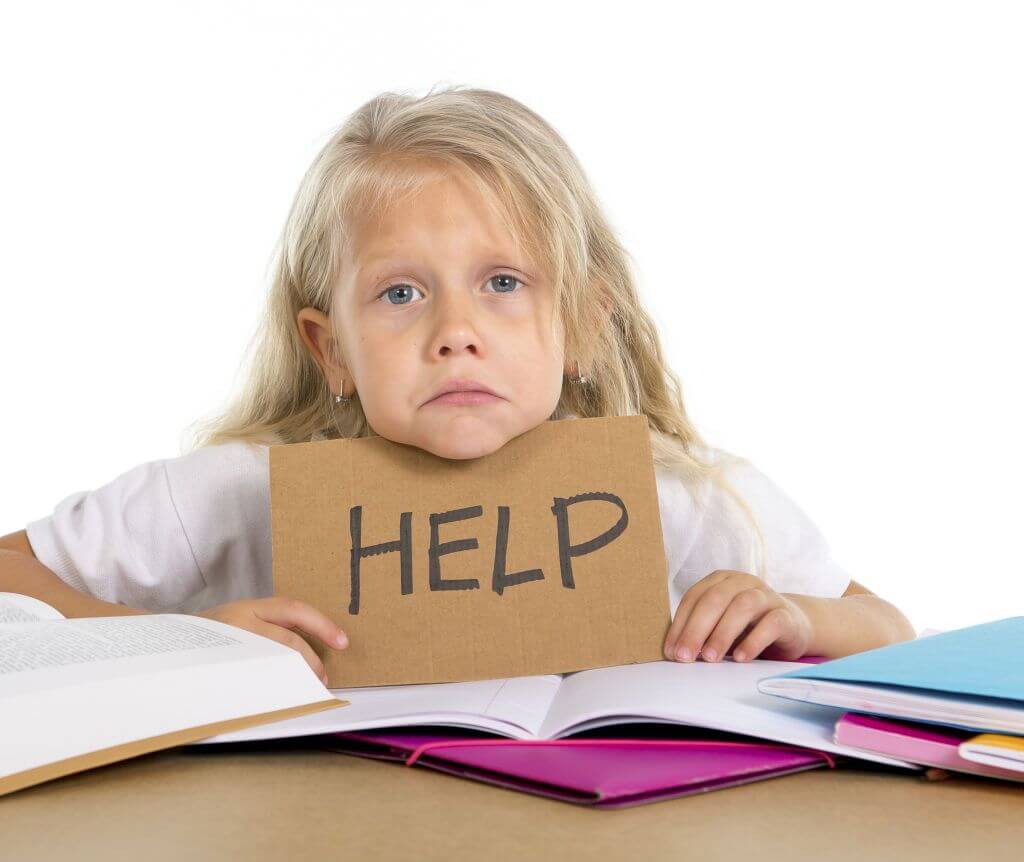 Niños con y en dificultades.
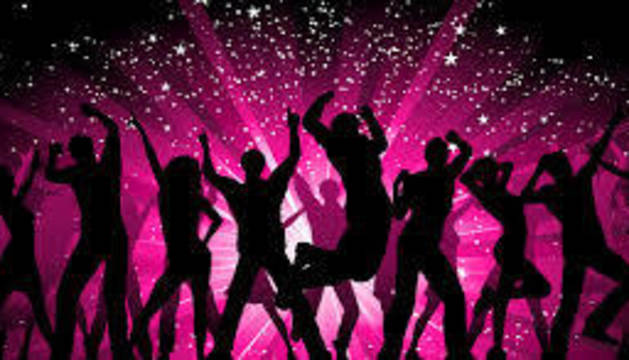 Si al gente no baila,
- hay que cambiar la música
Al menos después de su paso por la escuela no deberían ser peores.

Al final de sexto de Primaria/ESO no pueden estar igual que en tercero pero 

Con la autoestima más baja.

No culpar al maestro anterior
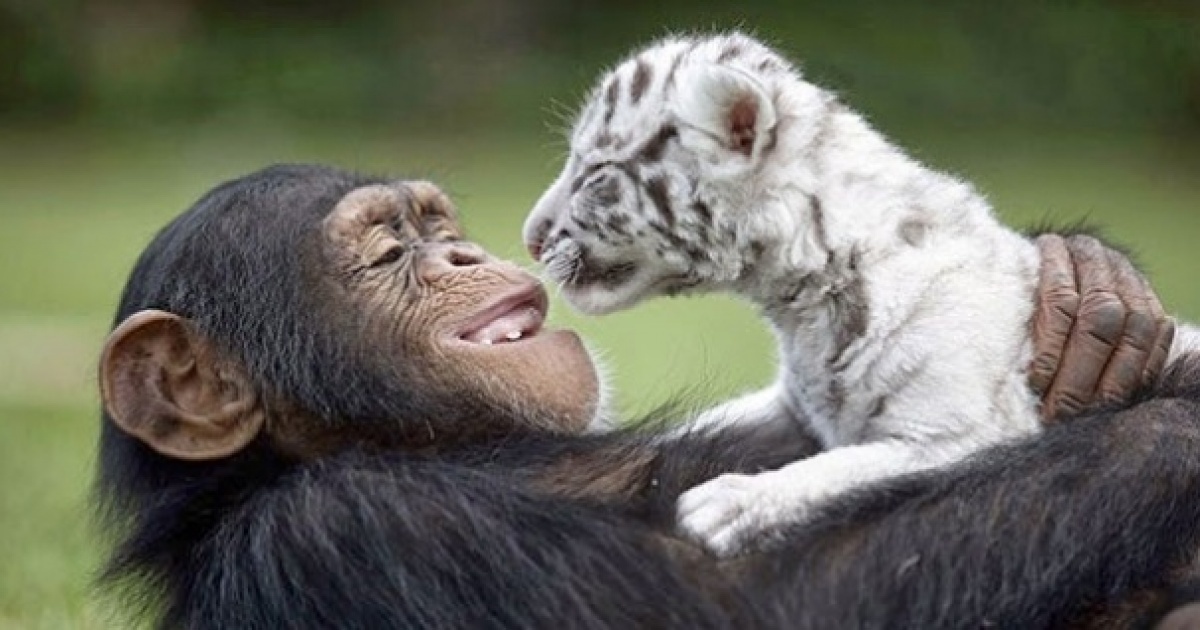 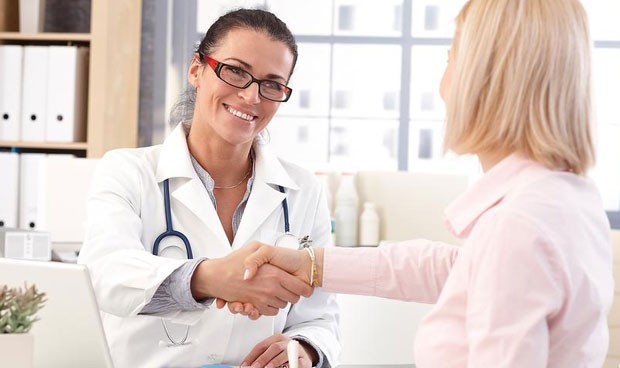 Se imaginan Vds., que caen  enfermos y van al médico: 
este les cura, pero no les riñe.

 Al que no sabe se le explica, se le enseña, pero  no se le riñe. 


Ellos no son los culpables de sus dificultades.
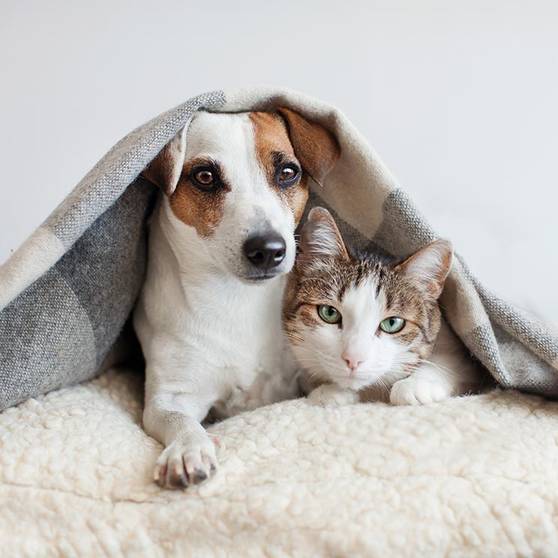 Cuando son muy dóciles

puede pasar la hora desapercibidos y aletargados

Debemos estar alerta para que no pierdan la clase.
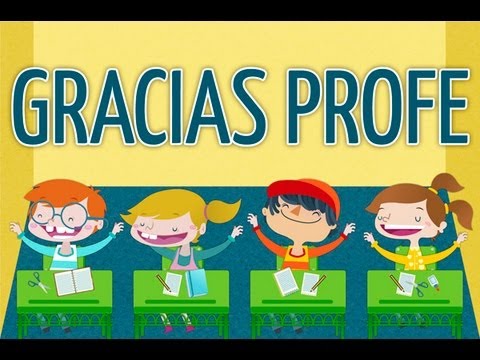 Sacar el máximo posible sin amargarlos y sin amargarnos, pero el máximo posible de algunos es muy mínimo.
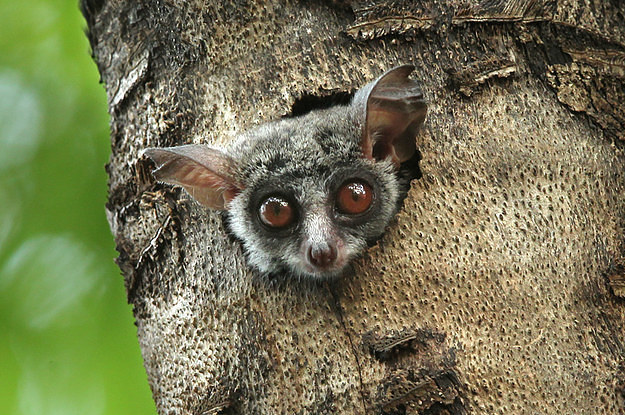 A los torpes alguien se lo dijo
y lo más grave es, que nosotros les tratamos como torpes, 

a los más capacitados muchas veces les damos pistas
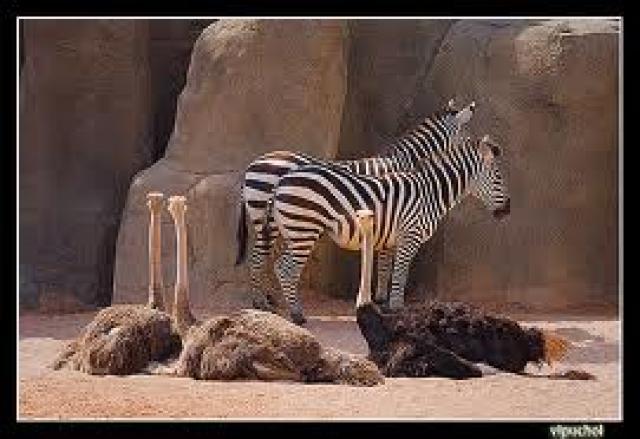 A los niños que pueden menos, les pedimos más esfuerzo.

 Cuando deberíamos darles más paciencia

sobretodo pedirles distintas cosas y de distinta manera.
No caer en la Hipercorrección
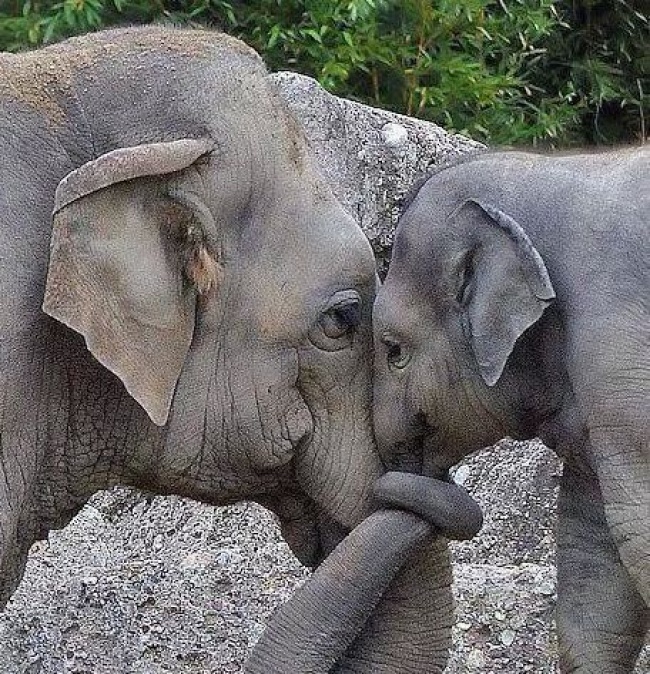 No debemos convertirnos en  policías del error.
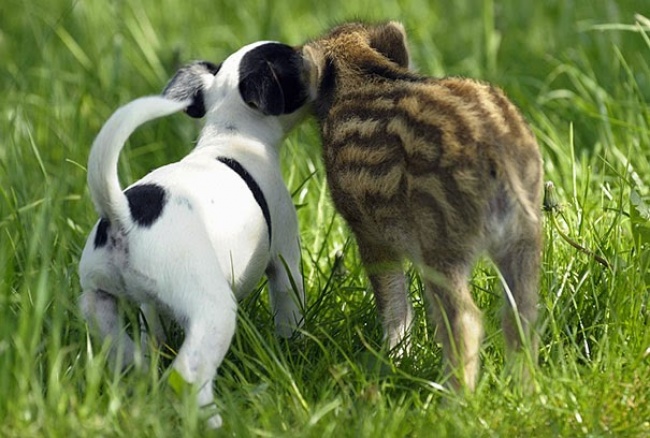 Que ayuda
Repartir la tarea primero a los lentos, para darles más tiempo para realizarla.

Cuando les vayamos a preguntar, seguir un orden para que puedan predecir cuando les va a tocar
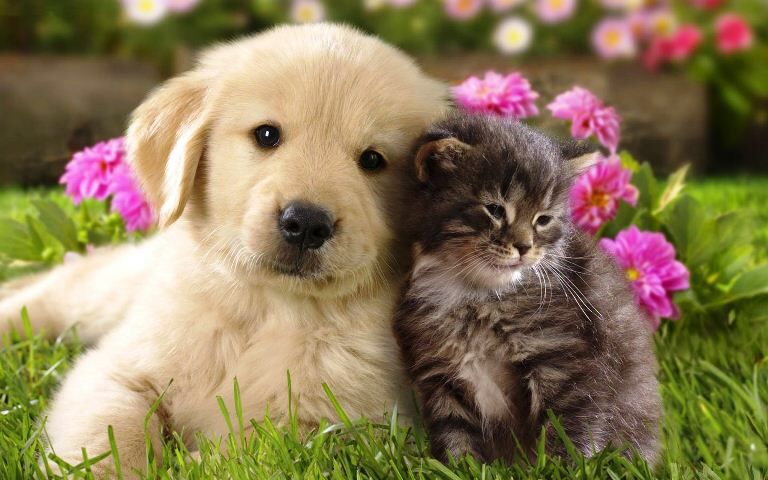 Como ayudarles
Si les preguntamos algo que tienen que saber, hacerlo a ellos primero para que sus compañeros “nos le quiten las respuestas fáciles”. 

Pero si es una pregunta machacona, se les pregunta los últimos para facilitarles el aprendizaje por repetición de sus compañeros
Su colocación en el aula es vital

Un día una alumna que había copiado el  verbo “To have” sin “h” y con “b”, cuando se lo hice saber, me respondió “lo siento, no lo hecho adrede”. 
No hacen las cosas mal para fastidiarnos sino porque tiene dificultades.
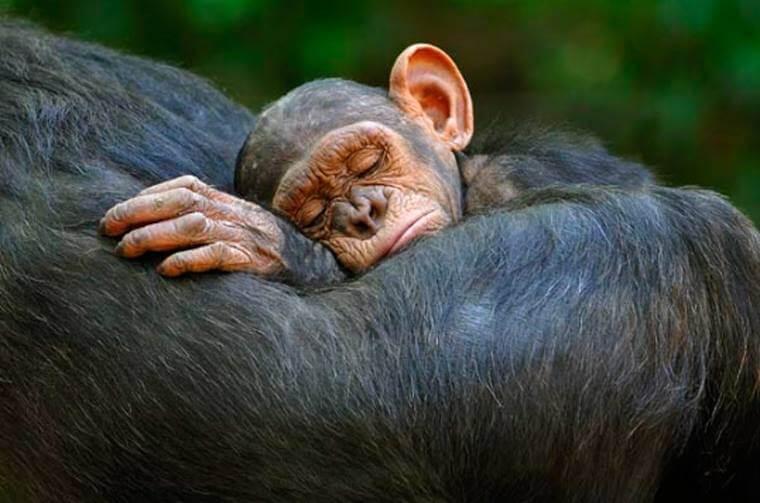 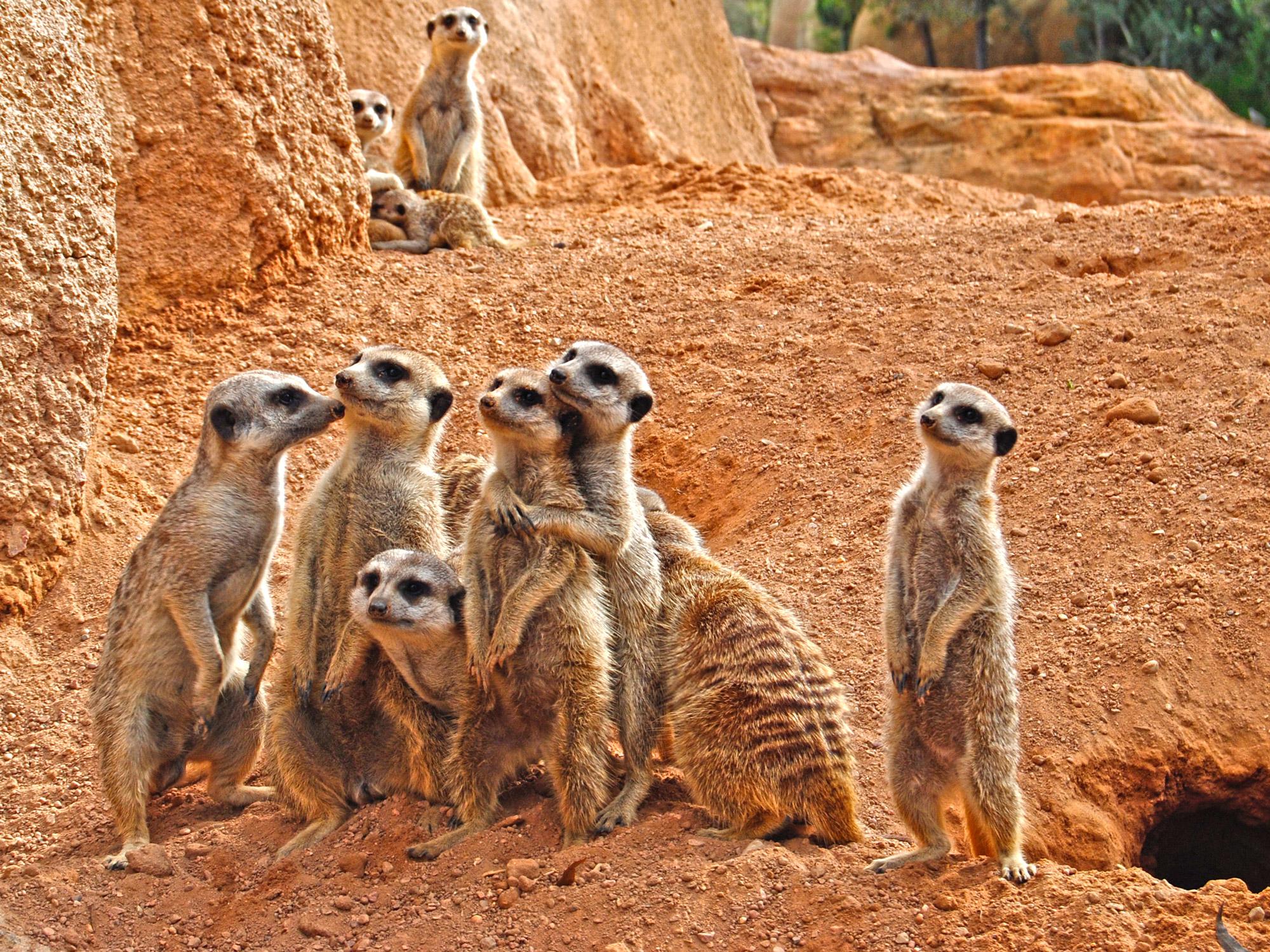 Con los alumnos  inmigrantes aprender algo de su idioma

Llamar a los niños con alegría no con ironía (no caer en: A ver Pedro, ¿a qué no has hecho los deberes? ¿ A ver que piltrafa me traes hoy?..)

. 
Y por un momento pensemos que podrían ser nuestros hijos
PEDAGOGIA DE BARRIO
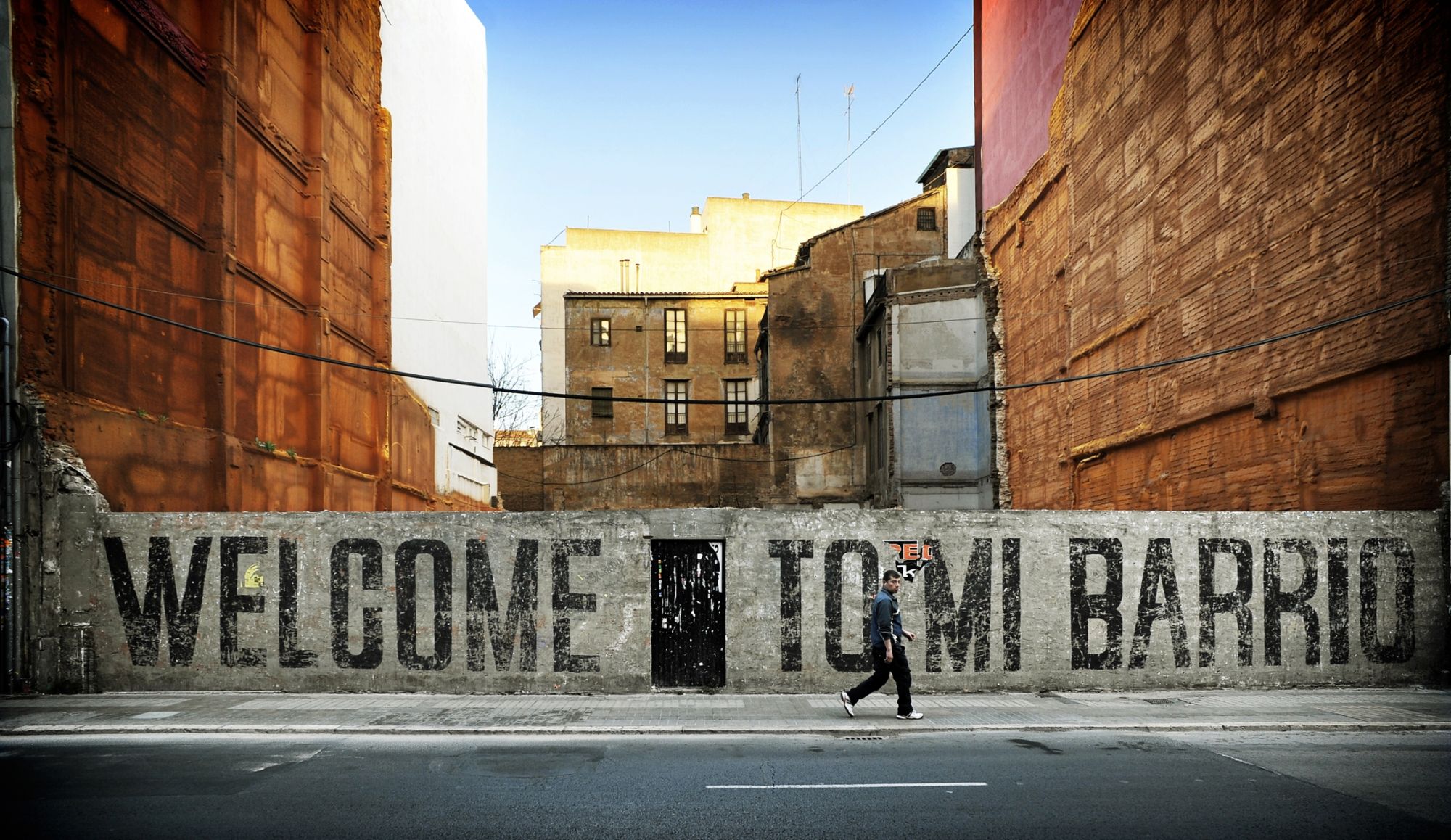 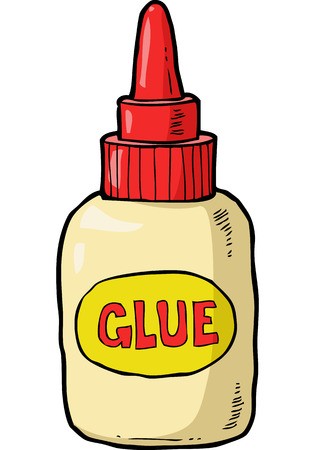 Crear un vínculo  teacher glue
Contarle de nosotros sobre todo lo que pasé mal

Saber que es de su vida

Escuchar con empatía, sin hacer gestos

Si es posible tocar. 

Si es tímido ayudar

Si intuyo como se siente no forzar a que me lo diga, decírselo yo en privado

No ridiculizar
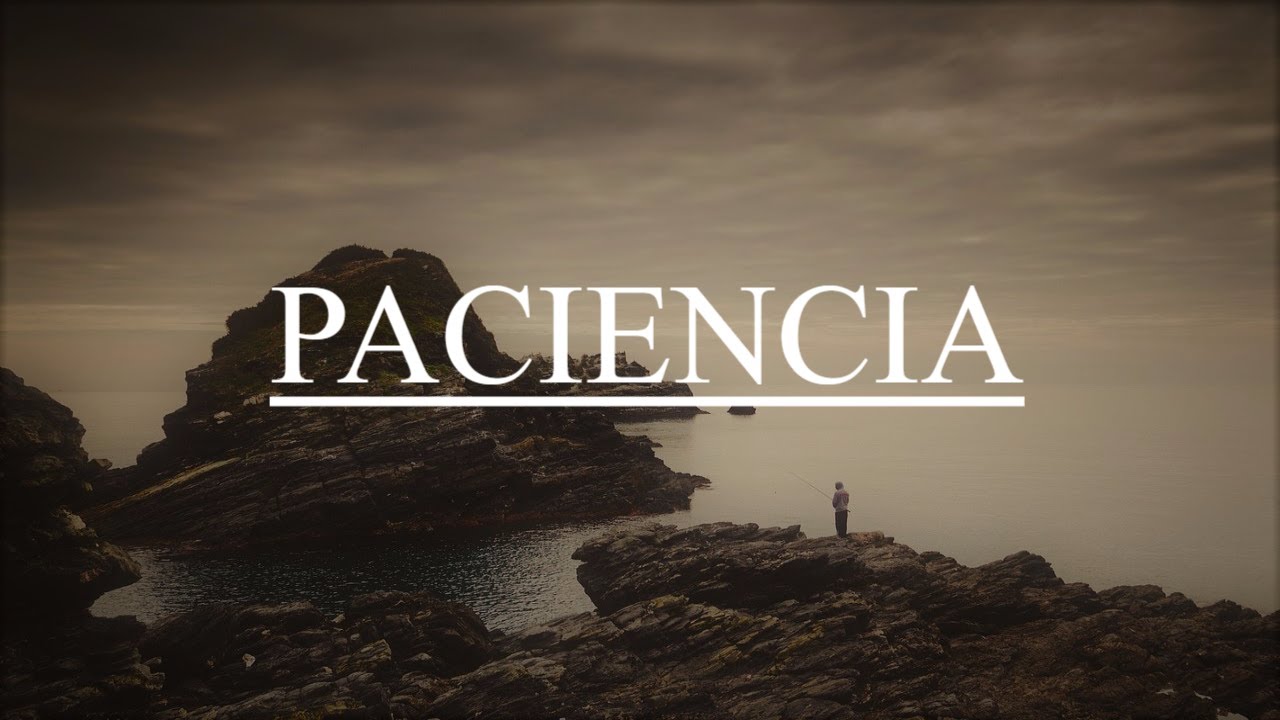 TERNENCIA
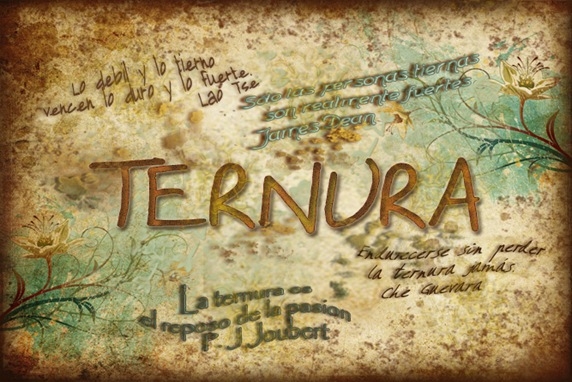 SUSURRAR
Pedagogía del cariño
Pedagogía de la empatía

Crear entornos seguros

Interesarse por el otro 

Pedirles las cosas no mandársela
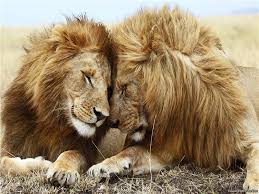 Pedagogía de cariño
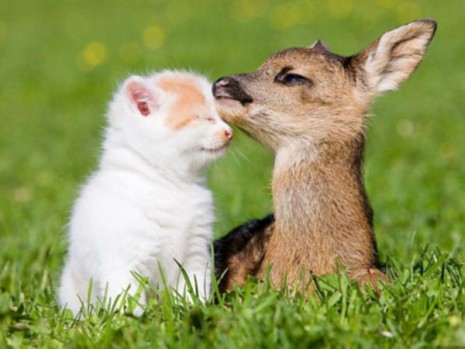 No se dice  a un niño que no se grita gritando

La critica en privado , el halago en público

No rebajarnos al nivel del niño:
 no picarnos

Hablar a su nivel
Vitamina A, B, C
Abrazos
Besos
caricias
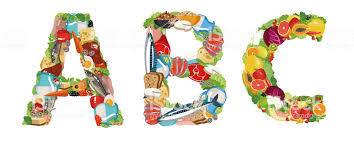 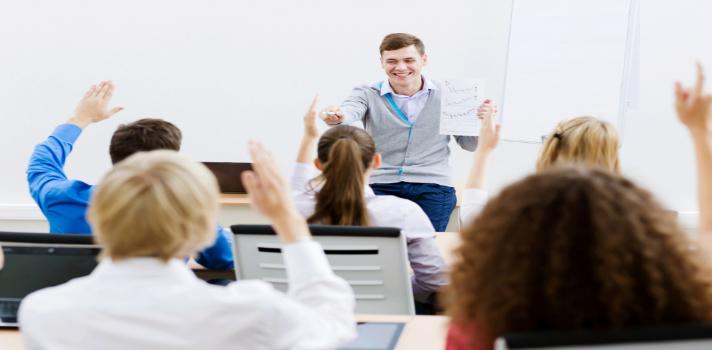 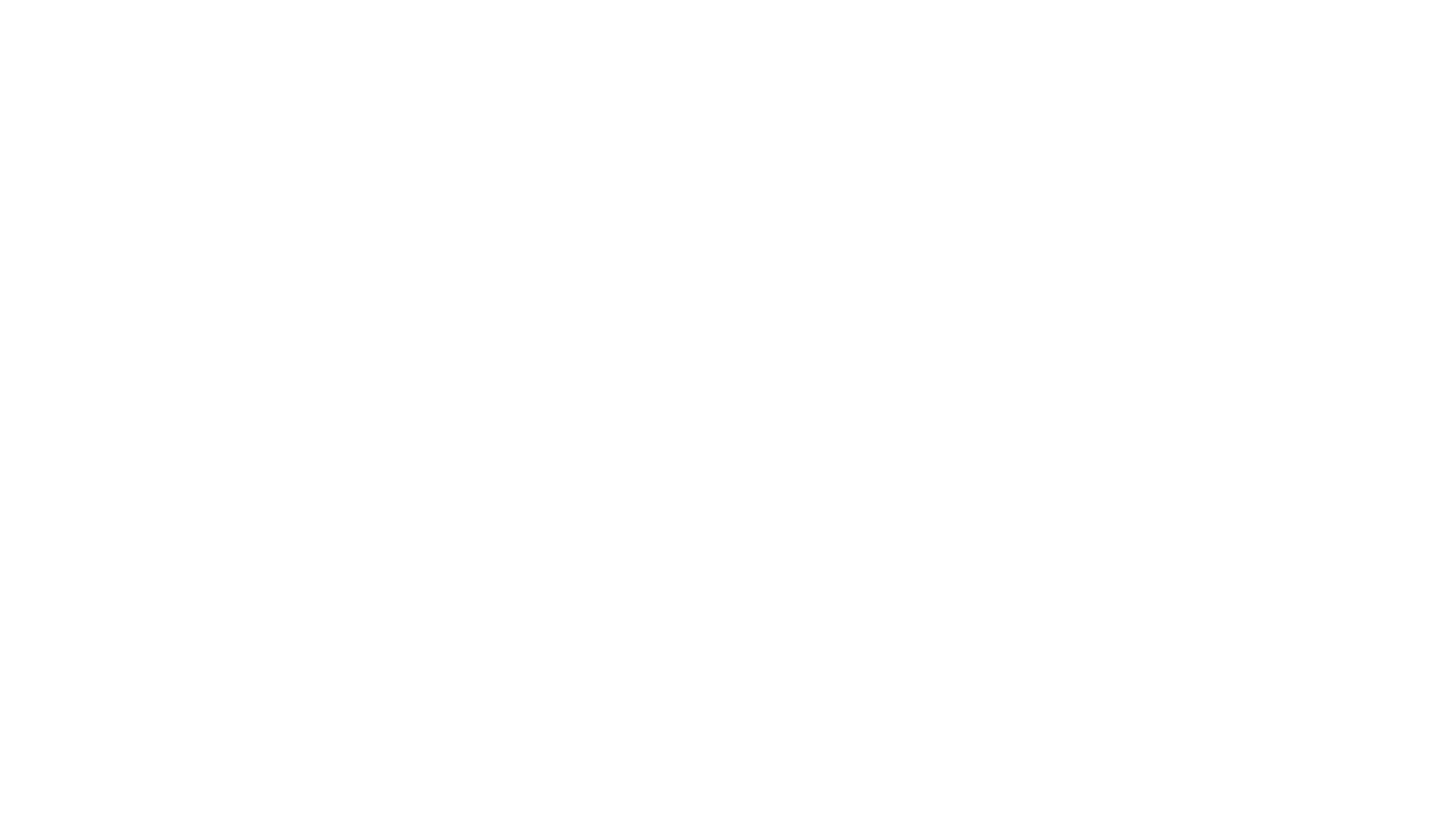 Que clase damos
Alegre
Triste
Tensa
A gritos
Relajada
Con humor
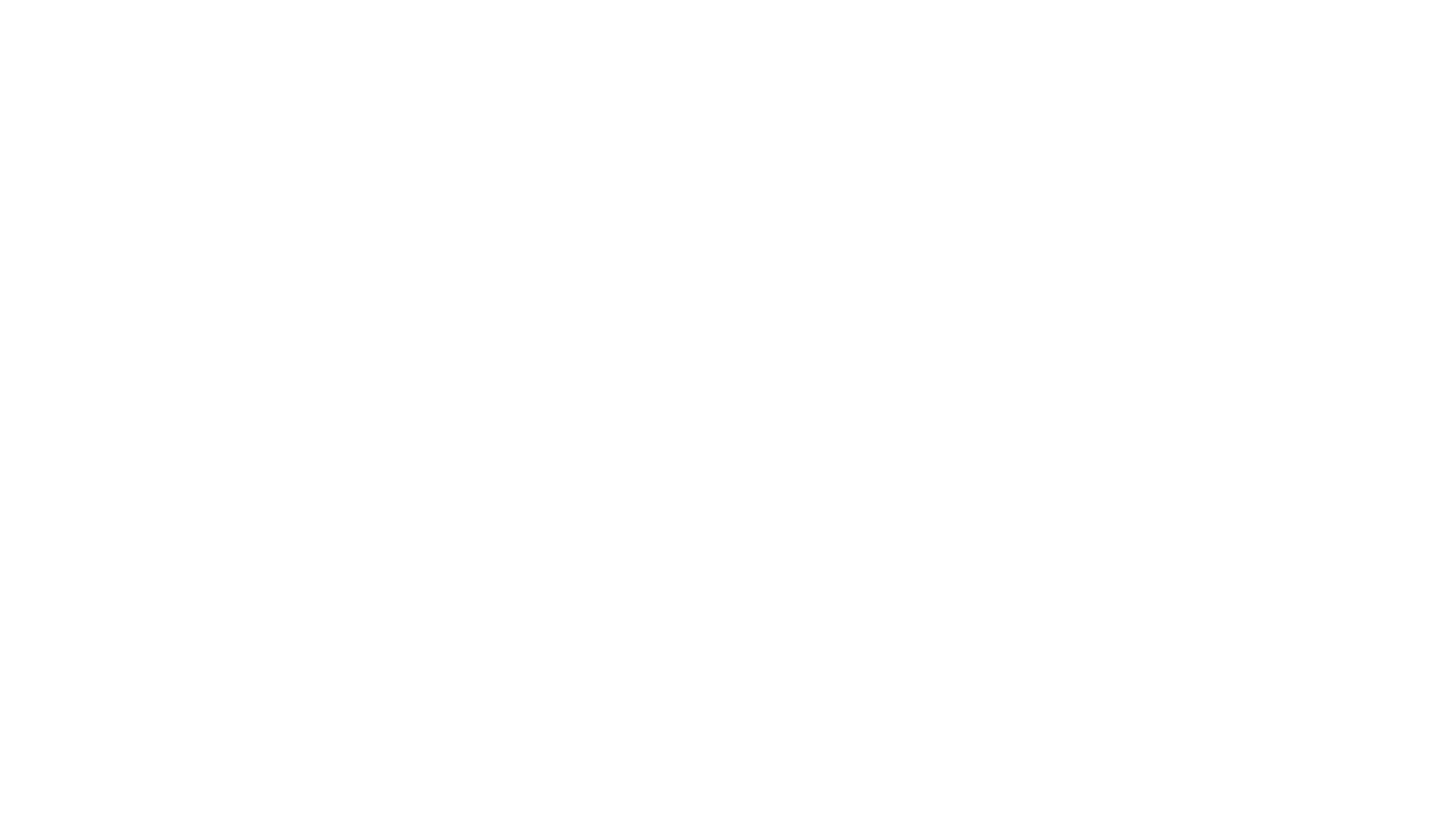 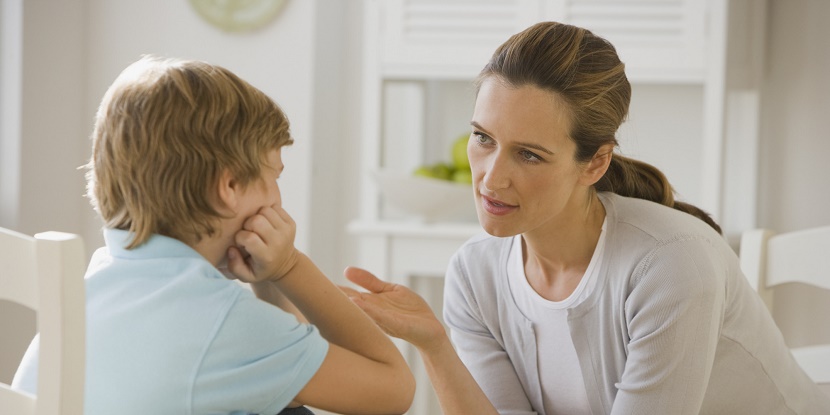 Hablarles de distinta manera e igual tono
Normas pocas, claras y conocidas por todos
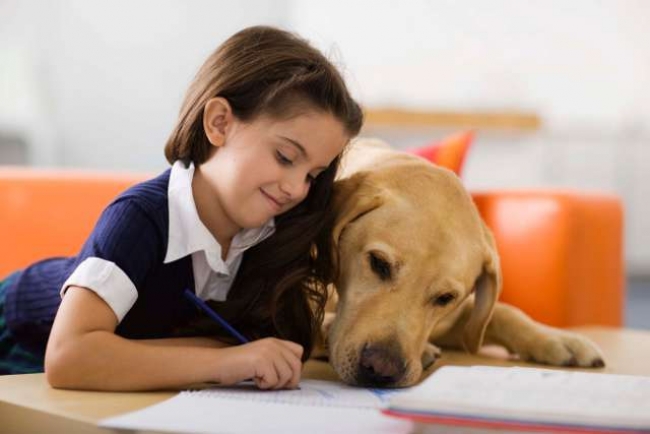 Yo 
Educo a través de la Materia a mis Alumnos
Profesor YEMA
Maestros o profes en Educación Infantil, Primaria ESO, Bachillerato de Inglés, música, mate, lengua, francés..
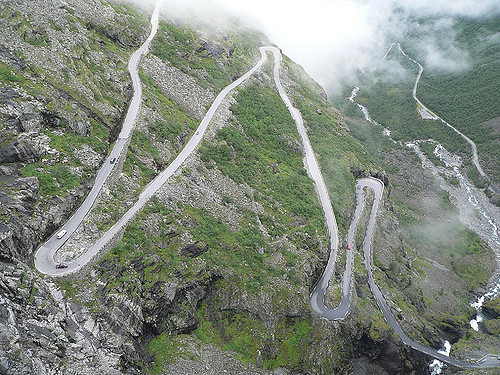 Momentos de curvas peligrosas
El principio de clase
Al final
Meseta
Transiciones de actividades.
Primer día de clase
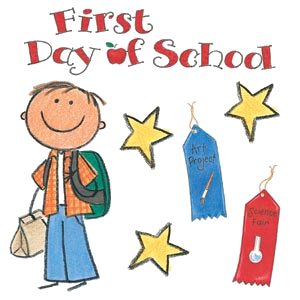 Míster látigo no funciona

Presentaros como alguien interesante

Somos personas con carreras universitarios, muy preparados

Mensaje lady Gaga
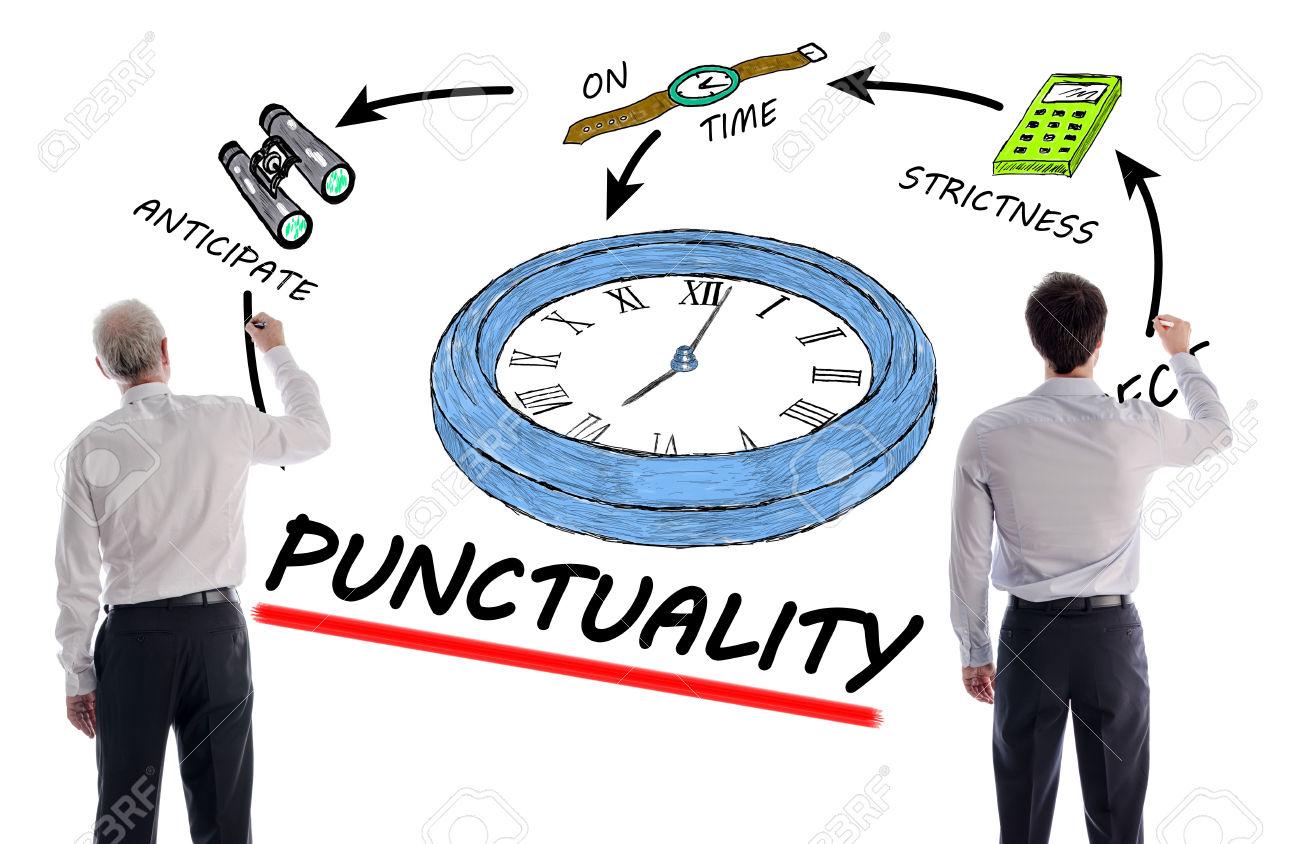 Puntual. Pedir perdón

Su nombre
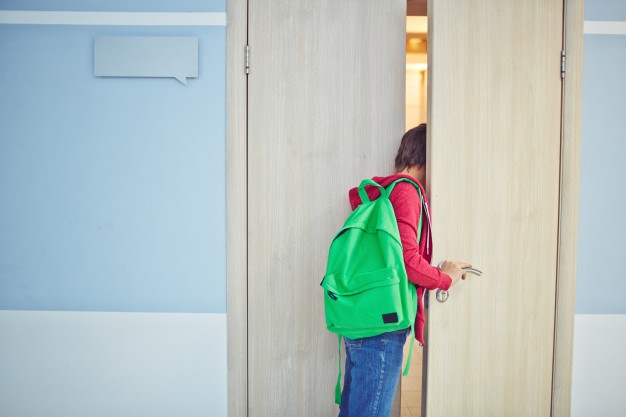 Retrasos
Obviar si son casos aislados, pues la intervención correctora provoca más distracción.

Pedir explicaciones no en el momento de entrar

Que ocurra algo importante en los primeros minutos
 Actividades evaluables, 
Preguntas relevantes
Algo divertido..
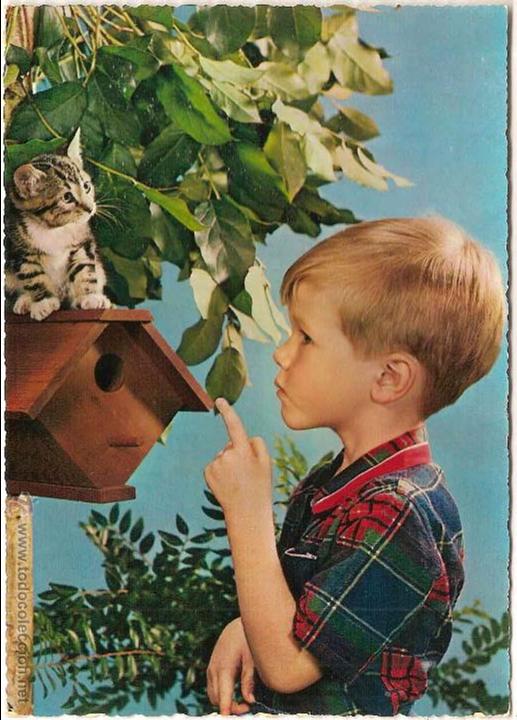 Advertencias
Mejor un gesto que una frase corta
Tener repertorio de muecas que permitan sin acudir a recursos verbales


Mejor una frase corta que un discurso

Privada cerca del alumno

Relajada: los gritos y la ira son reforzadores de las conductas conflictivas

Única: una sola vez, no repetir
ADVERTENCIAS
Obviar lo leve
si se distrae no conviene distraer a toda la clase para atraer a un alumno

A veces les premiamos con nuestra atención


No discutir. 

“Yo no he hecho nada”, 
ok estaremos atentos en el futuro, demuéstrame que no tengo razón
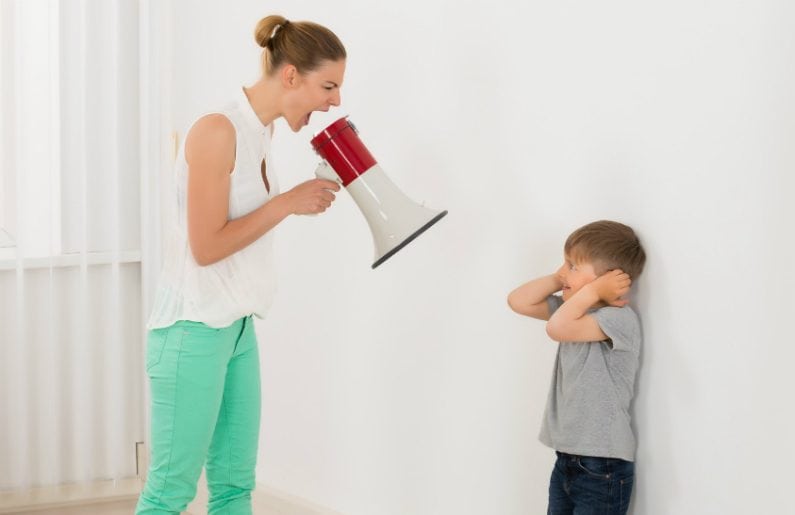 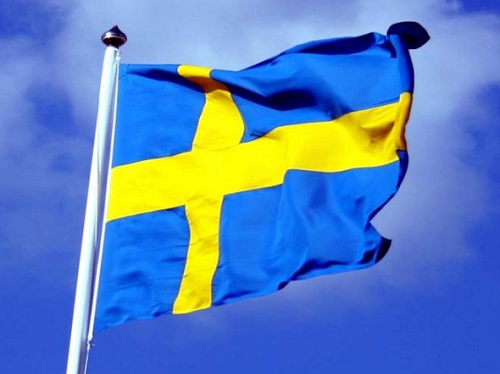 JONAS
SACA EL LIBRO DE LA MOCHILA

SI NO TE SIENTAS BIEN DE DOY UN BESO

LLAMO A TU PAPICHULI


LE ESCRIBEN CARTAS DE AMOR
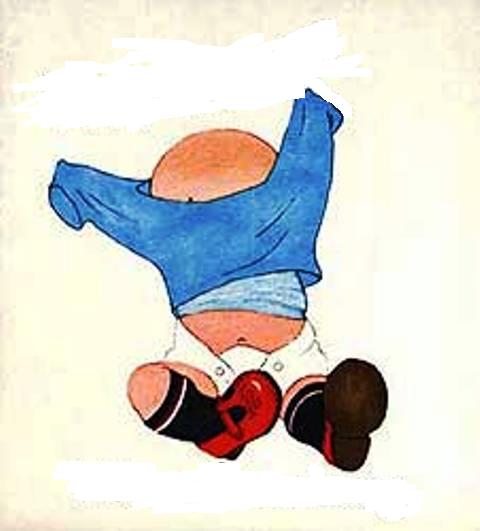 Desvestir los problemas
Vestirlos:
enfado explosivo,
 amenazas, 
desafíos, 
tensión, 
gritos, 
ironía
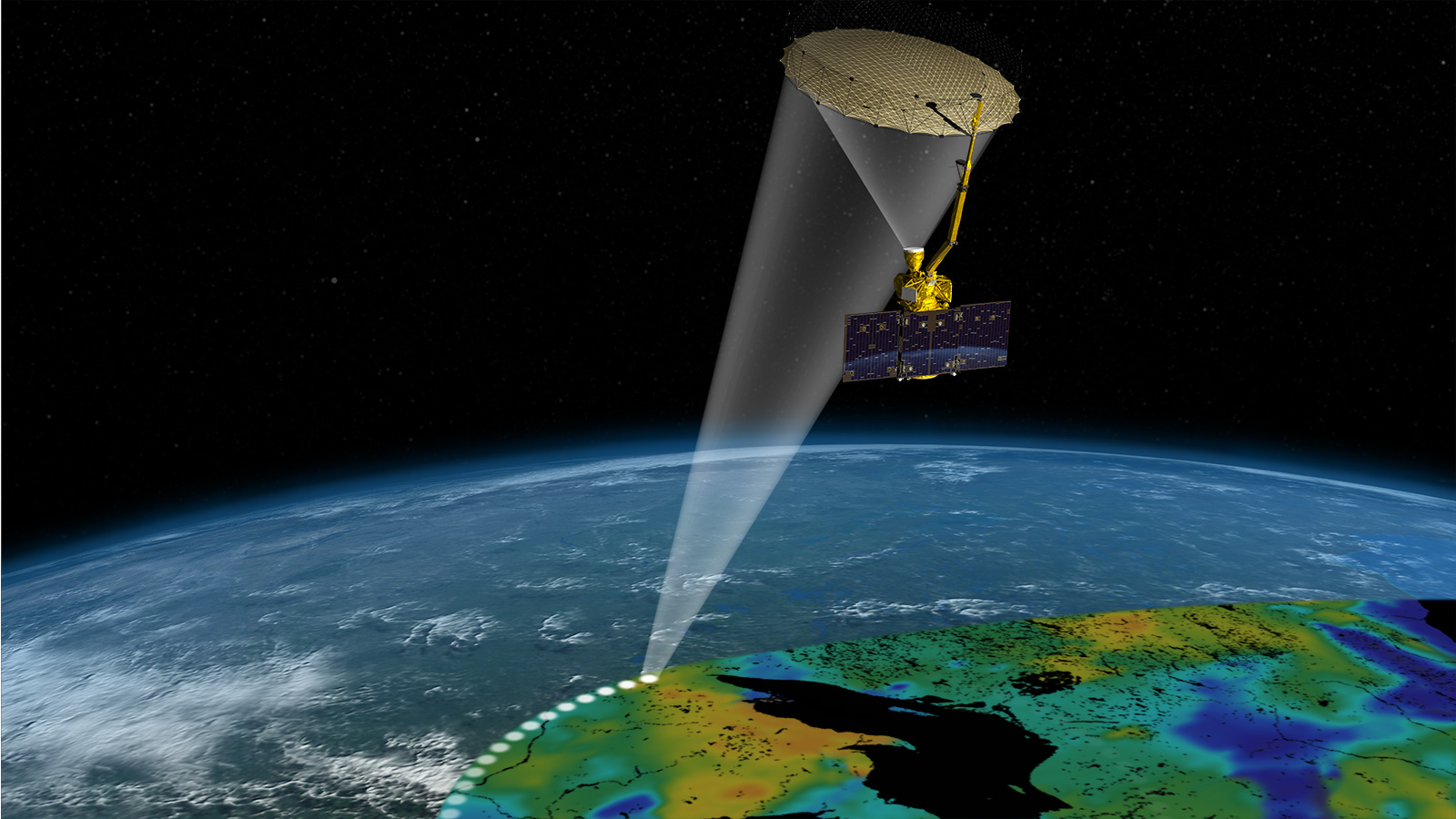 Control de subgrupos
Se interviene sobre los líderes negativos (“estrellas”)

· Conversación individual con los satélites. -	- para producir un cambio positivo en ellos o aislarlos
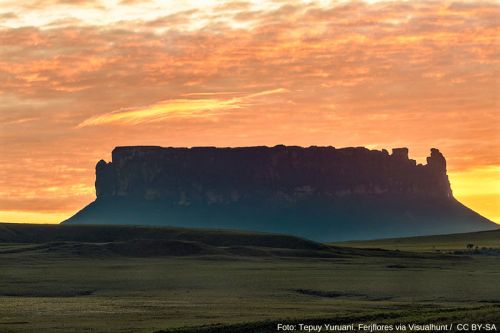 Regular las mesetas
Dejarles hablar

Contarles anécdotas

Levantarnos. TPR

 Ver video..
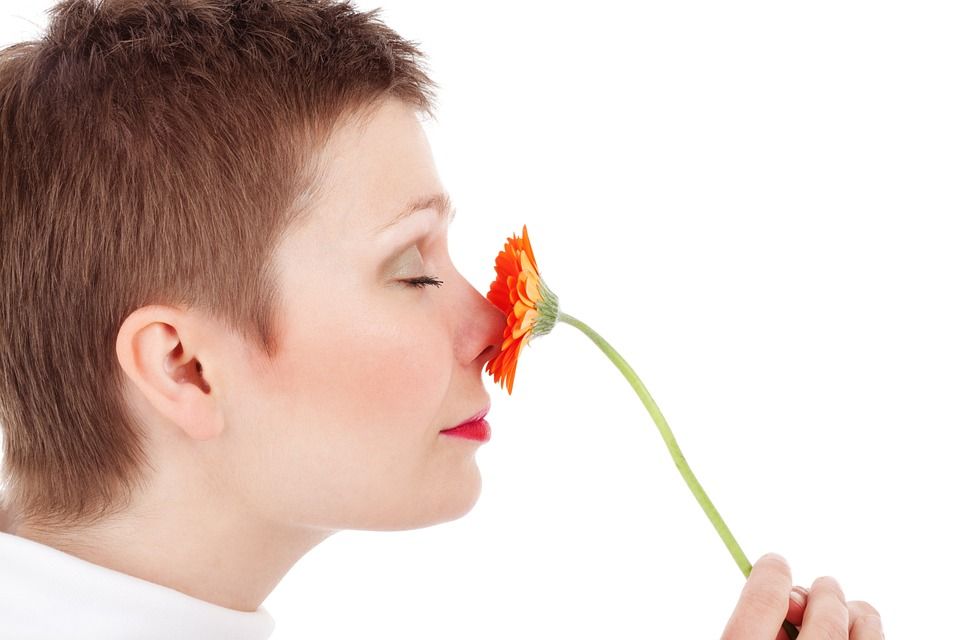 Alternancia de actividad obligatoria 

con otra  agradable
Principio de Premack
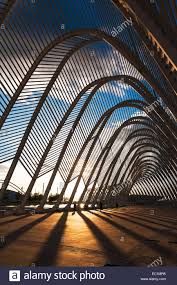 Evita zonas de sombra
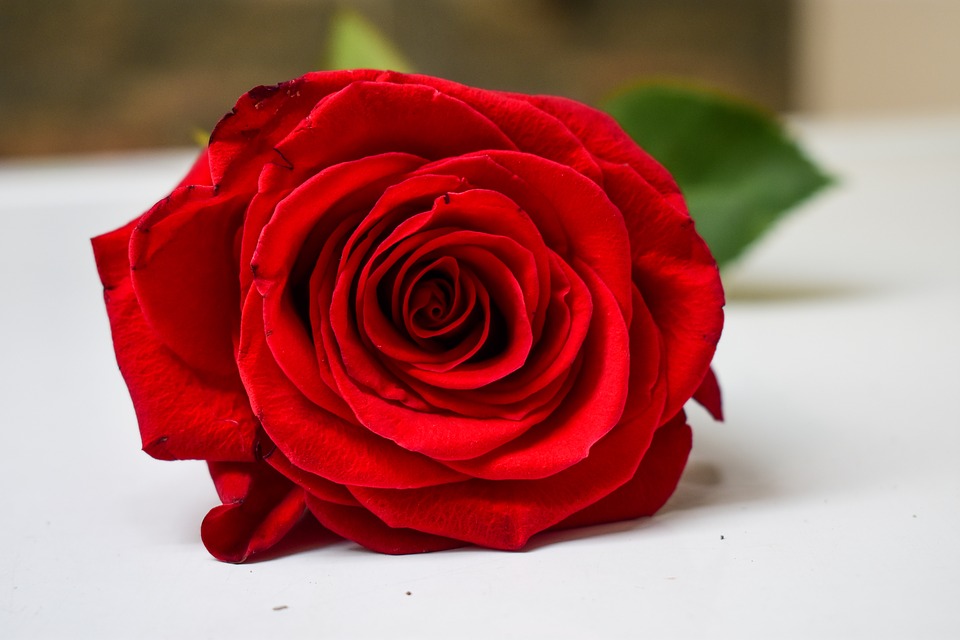 Final de la clase
Resumir

Procurar cerrar actividades

Dejar para al final actividades de poca abstracción

Acabar de forma amistosa
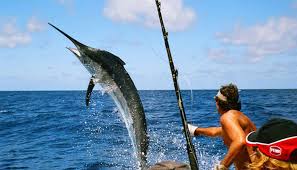 Ojo con lo que digo a la hora de los limites

No tolerare que nadie no tenga el material.
Vale y ¿qué vas a hacer?
Por la boca muere el pez
Niño aburrido monstruo potencial